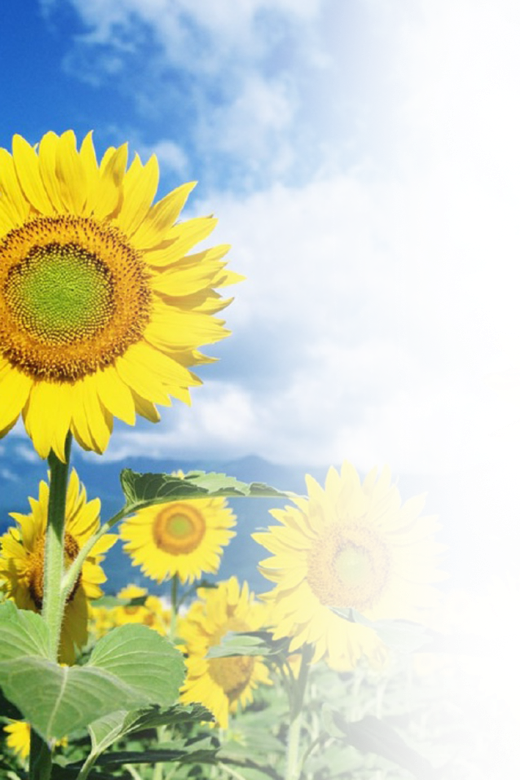 Міністерство освіти і науки УкраїниБілоцерківський національний аграрний університет
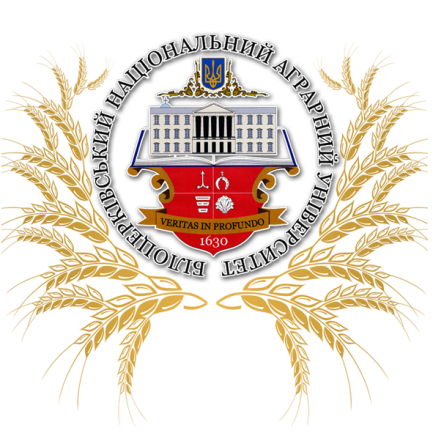 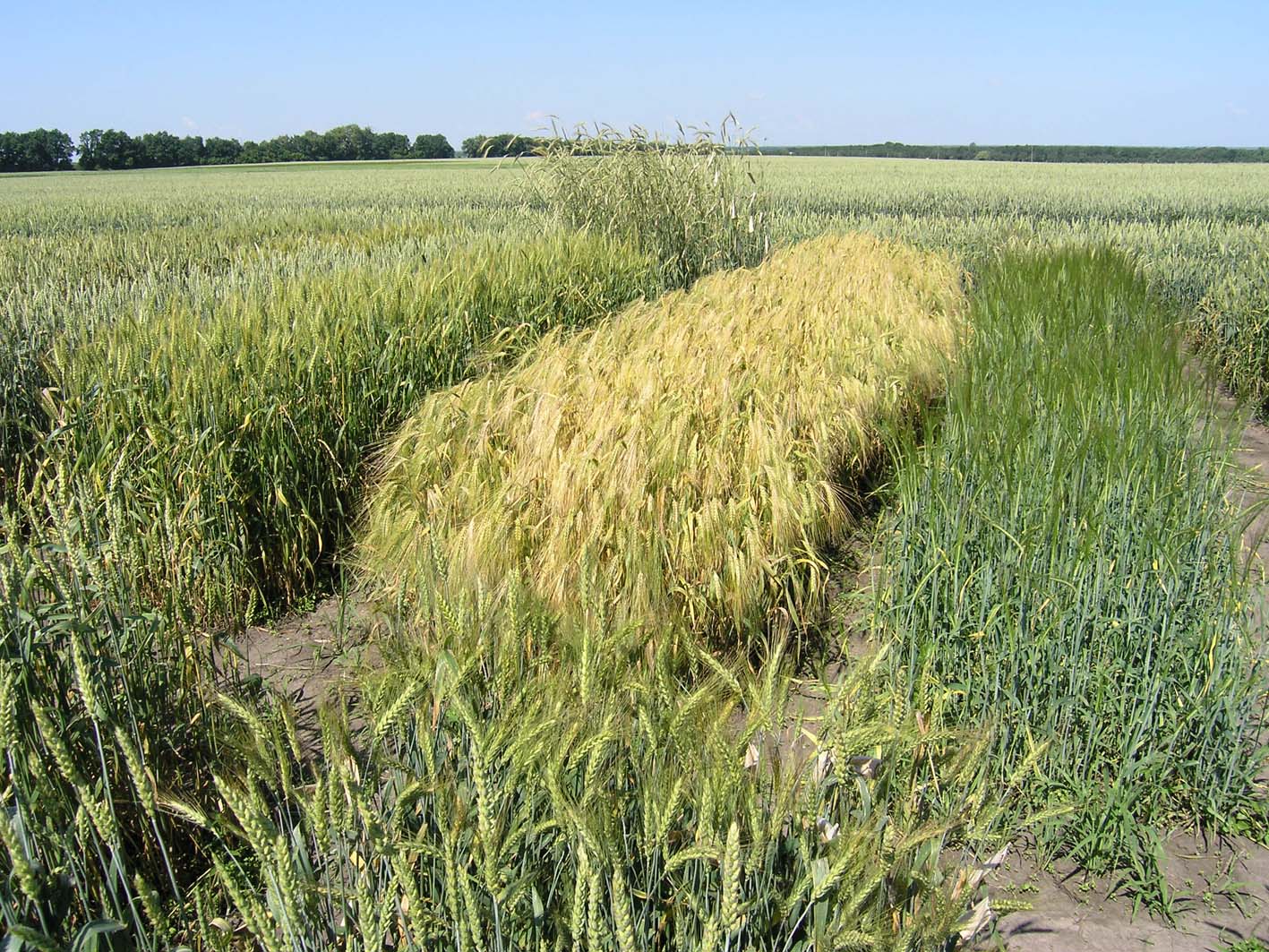 Дослідне поле
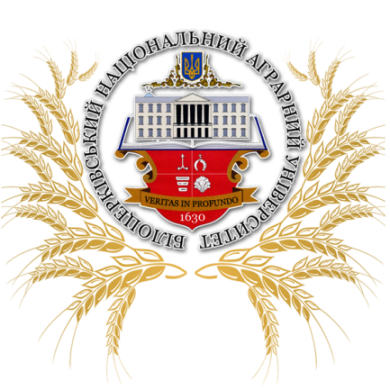 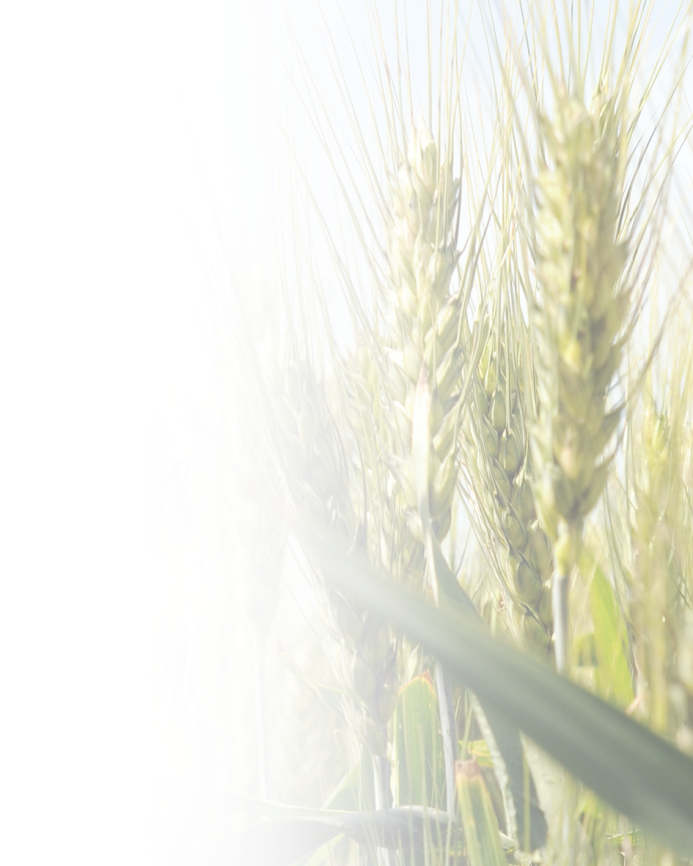 90 років
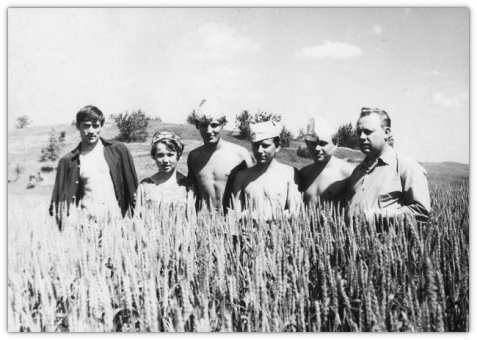 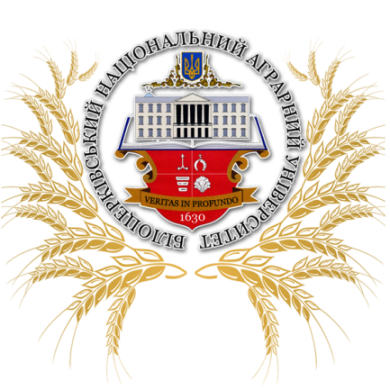 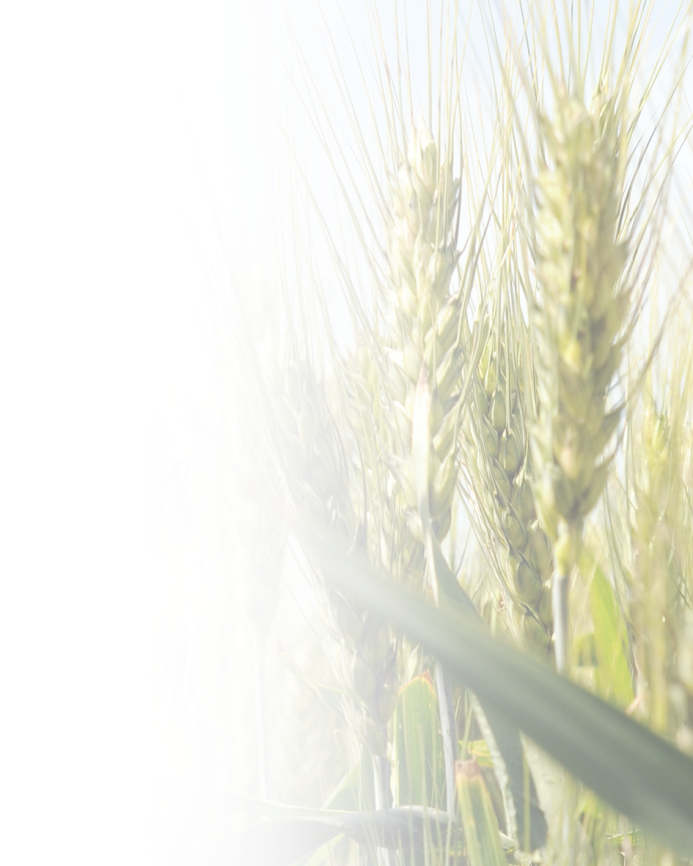 90 років
На базі Навчально-наукового-дослідного центру, створено структурний підрозділ – «Дослідне поле», якому в цьому році виповнилось 90 років, воно розташоване в Білоцерківському районі Київської області. 
Дослідне поле засновене 1926 році коли на території парку Олександрія в урочищі Ланок, на площі 38 га, було створено науковий підрозділ «Дослідне поле». 
З 1928 року на ньому вже проводилось дослідження по 13 наукових темах. Дослідне поле було і залишається основною матеріально-технічною базою підготовки фахівців найвищої кваліфікації.
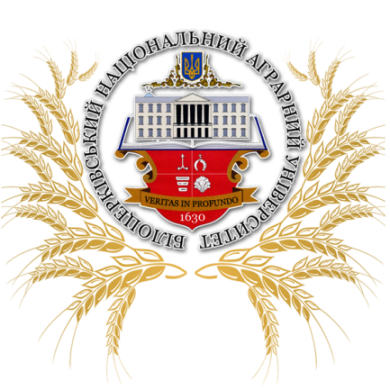 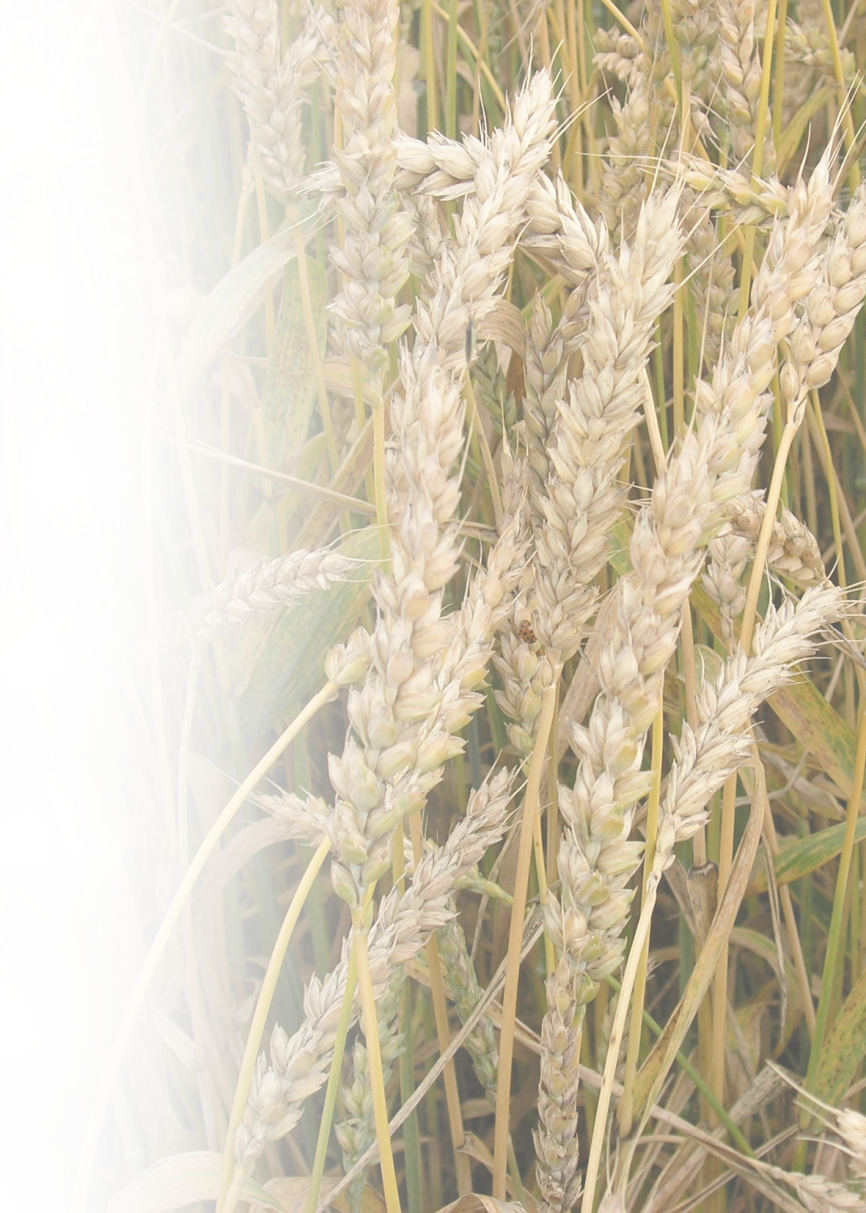 Сьогодення
На сьогоднішній день дослідне поле це наукова лабораторія під відкритим небом, яка розміщена на землях навчального наукового дослідного центру на площі 129,8 га.
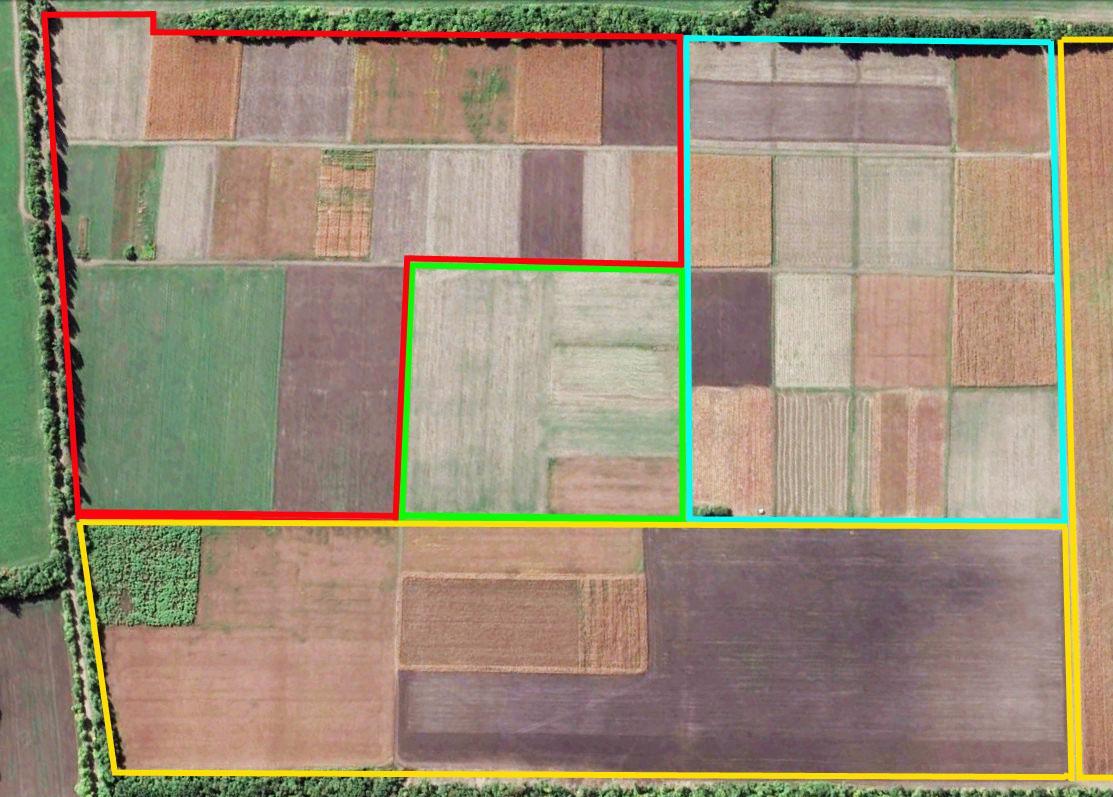 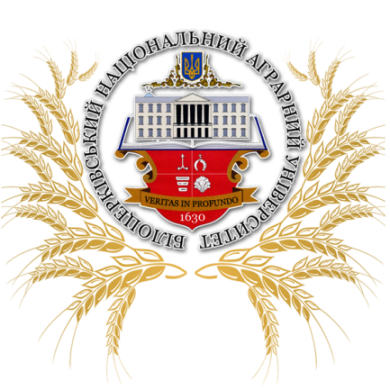 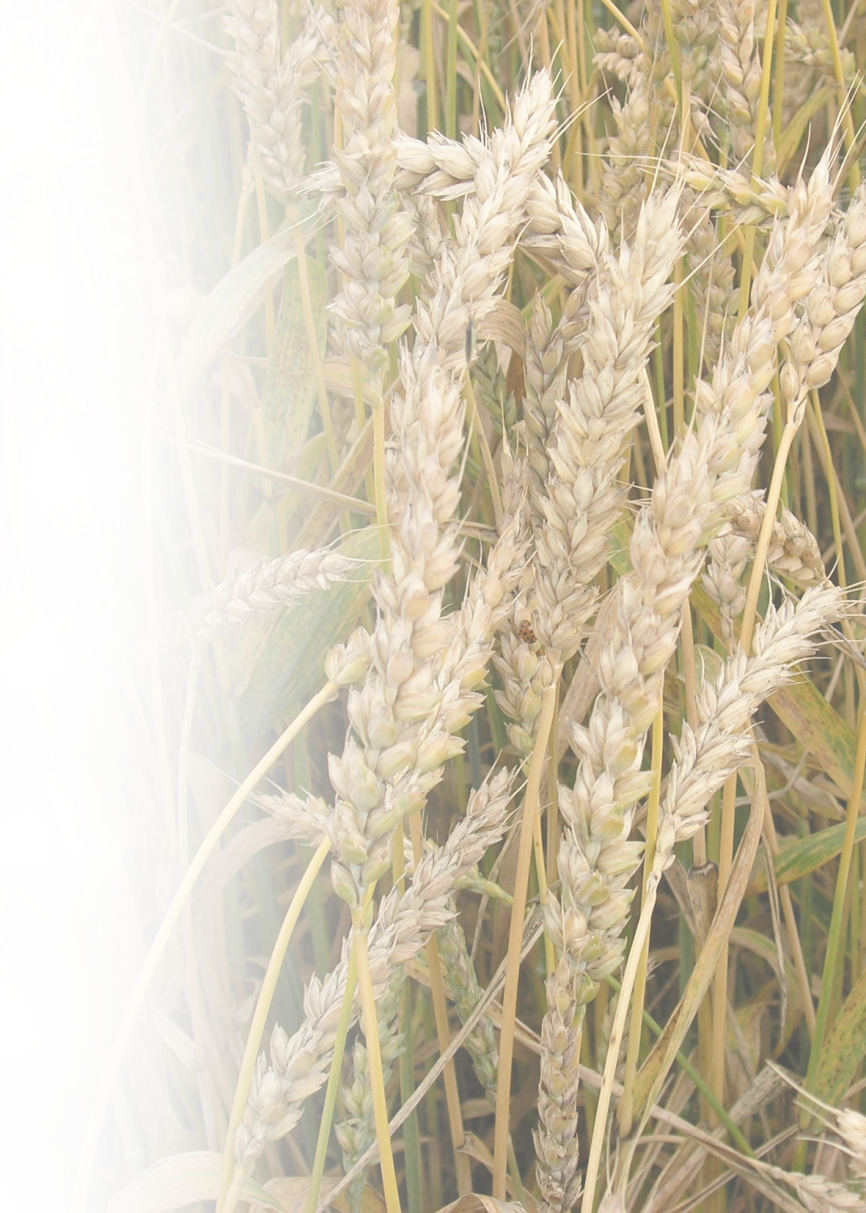 Навчальна практика
Головною метою діяльності дослідного поля є проведення виробничої практики та науково-дослідницької роботи студентами
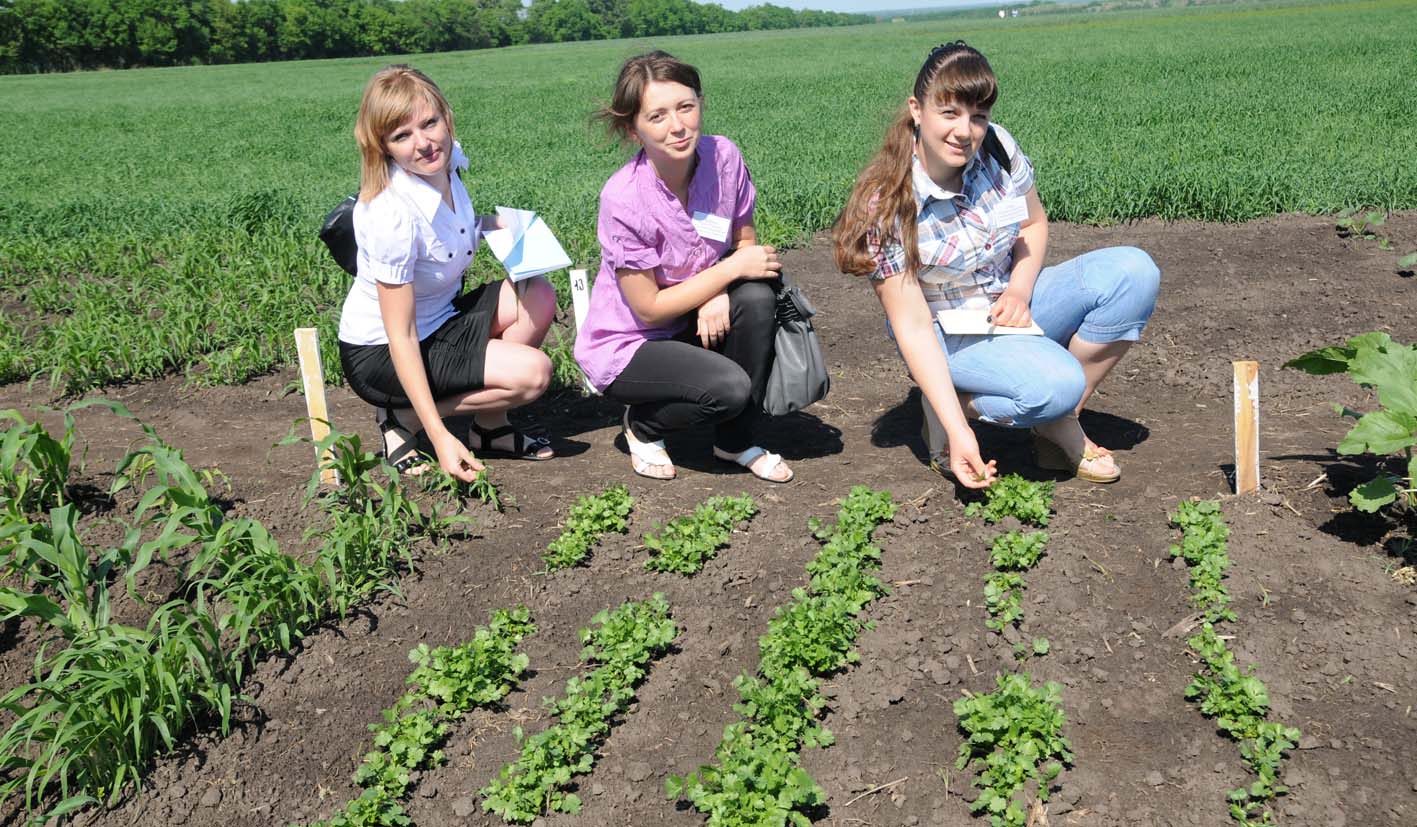 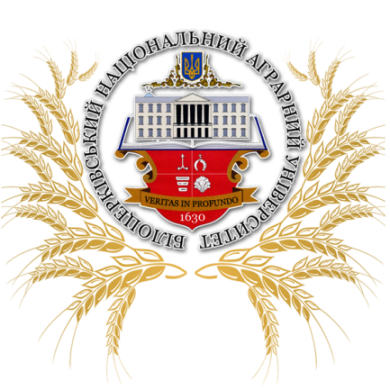 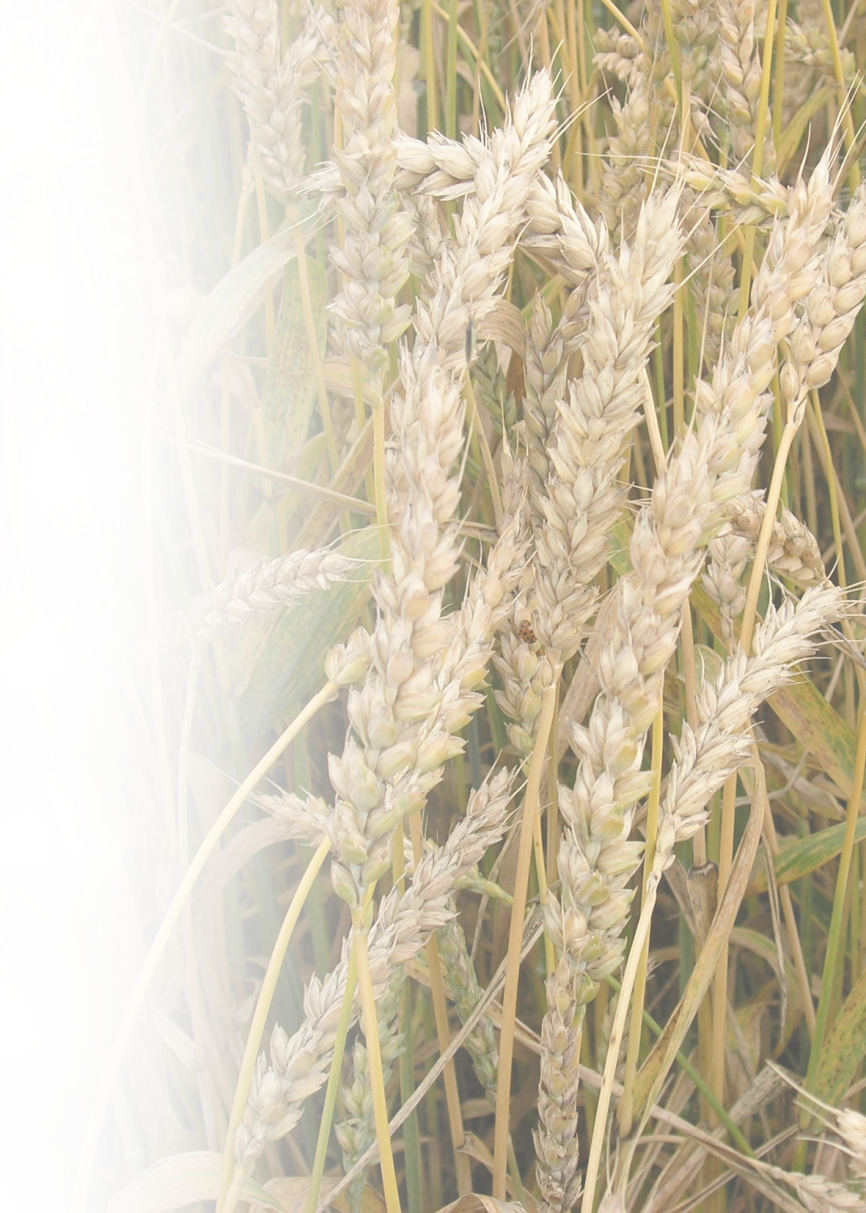 Навчальна практика
Головною метою діяльності дослідного поля є проведення виробничої практики та науково-дослідницької роботи студентами
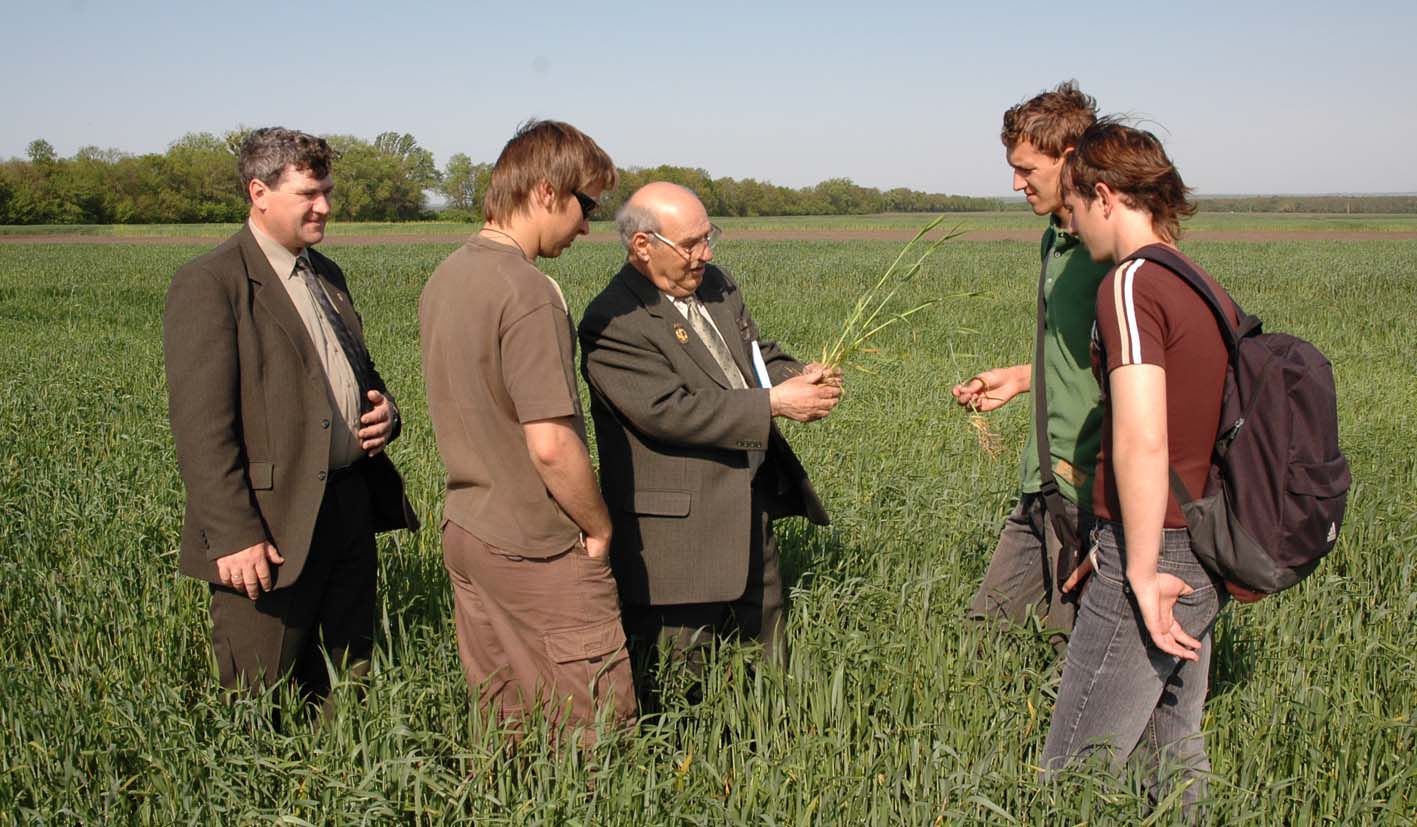 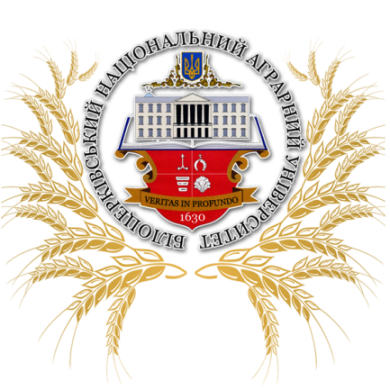 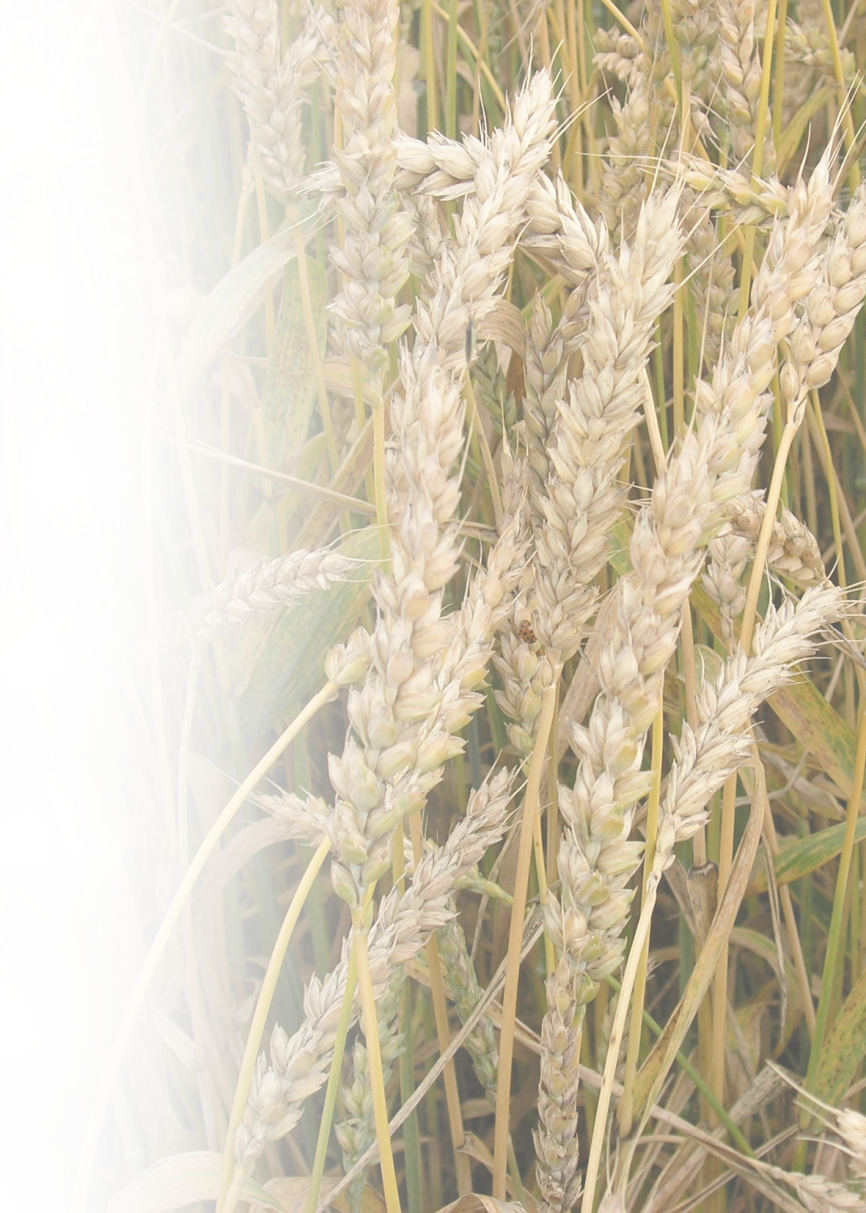 Навчальна практика
Головною метою діяльності дослідного поля є проведення виробничої практики та науково-дослідницької роботи студентами
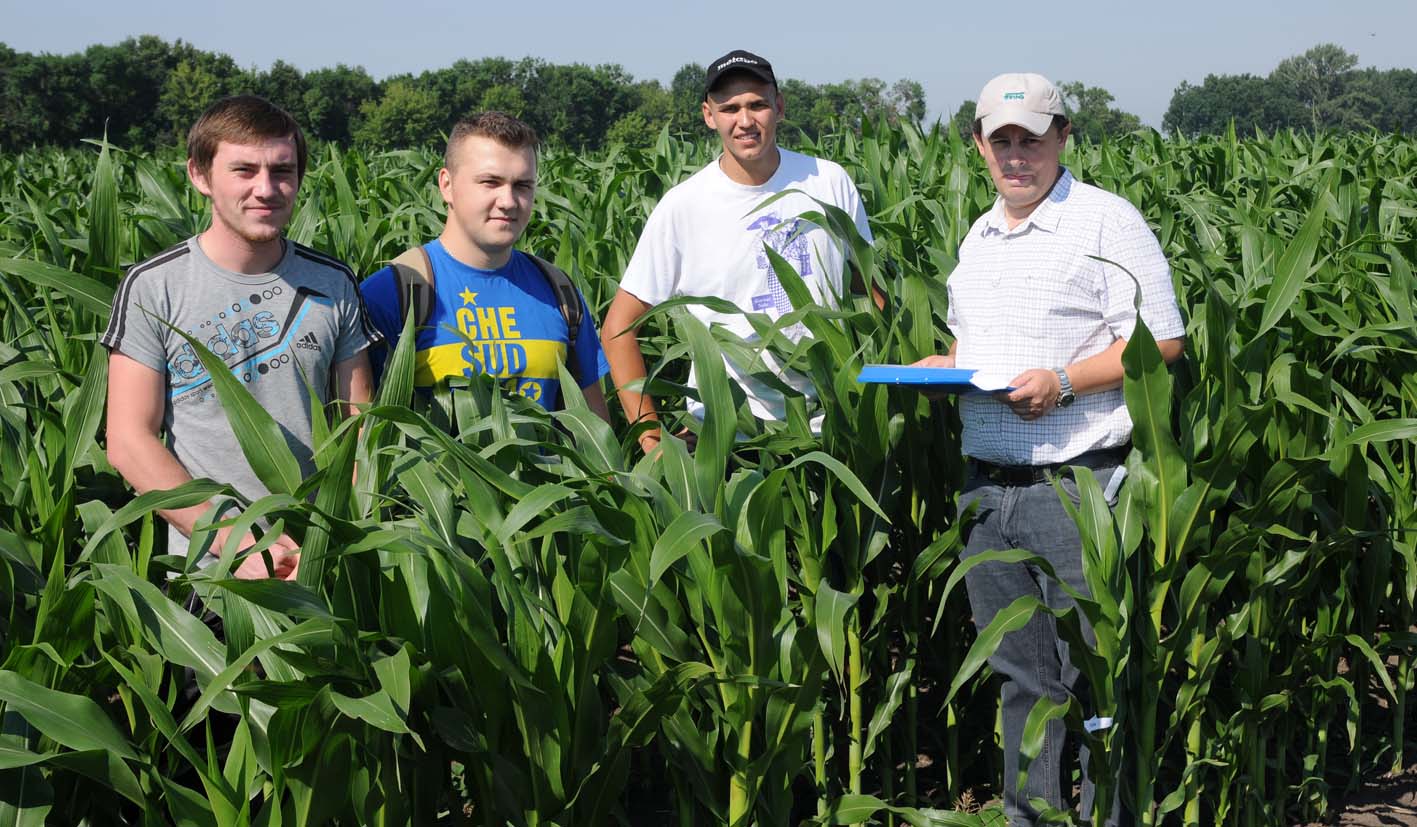 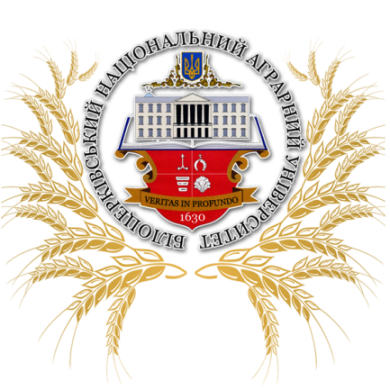 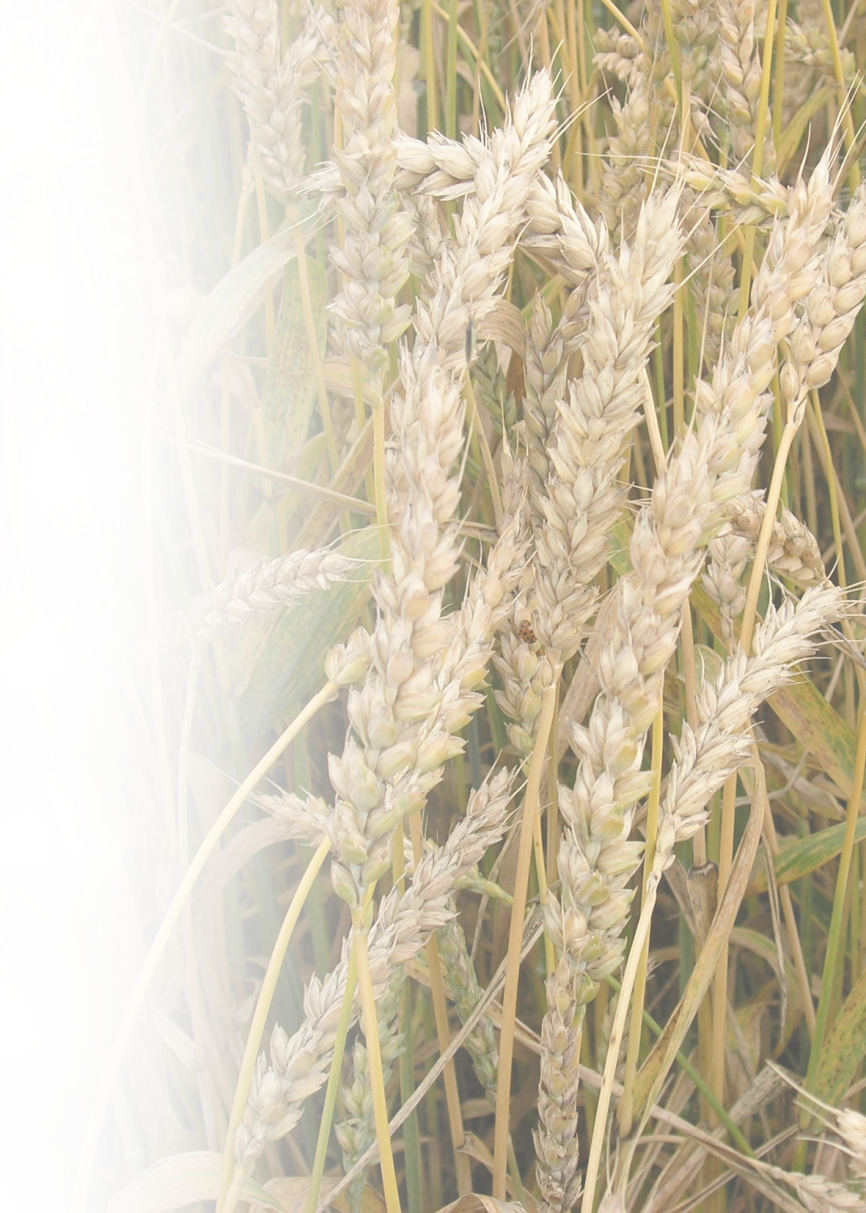 Навчальна практика
Головною метою діяльності дослідного поля є проведення виробничої практики та науково-дослідницької роботи студентами
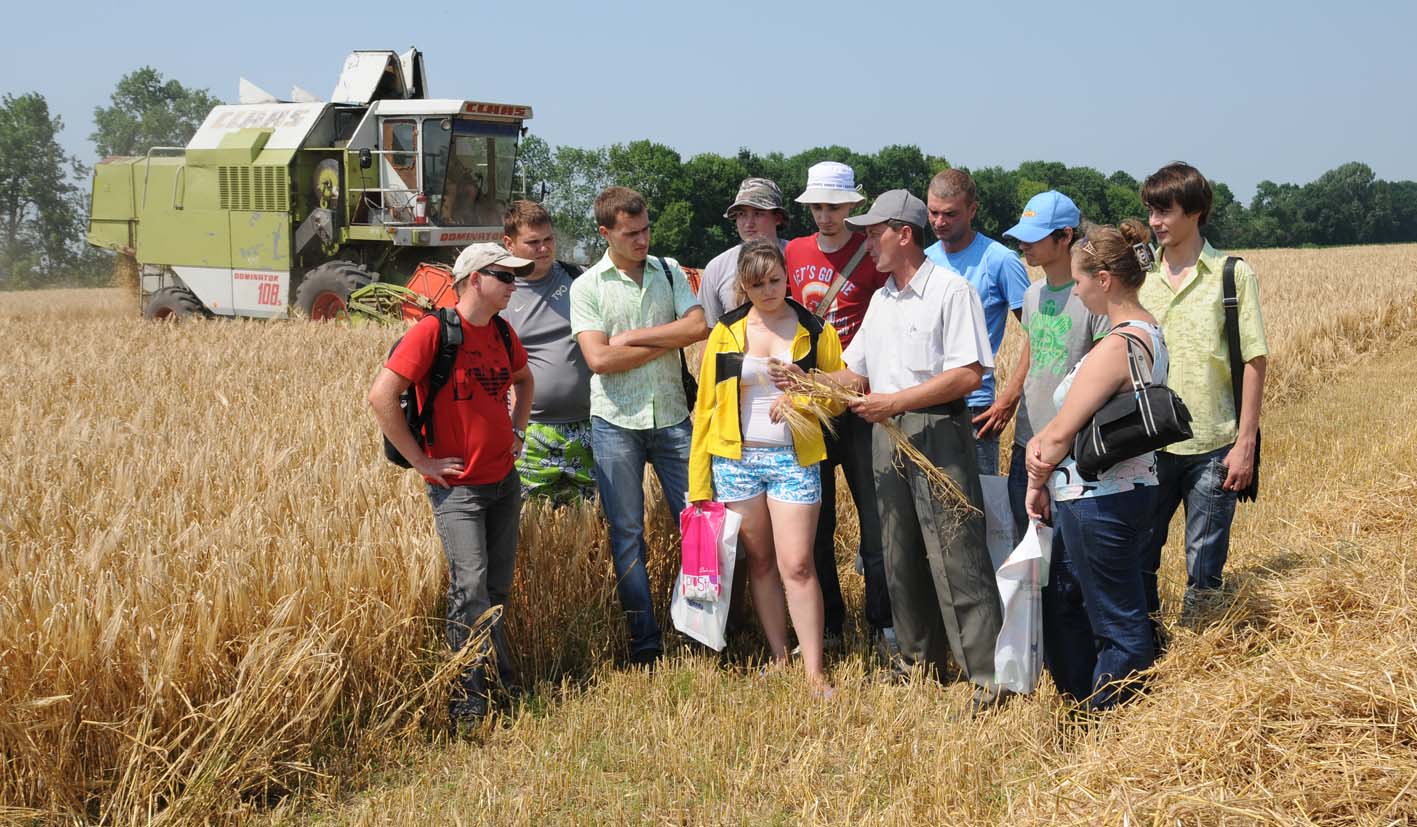 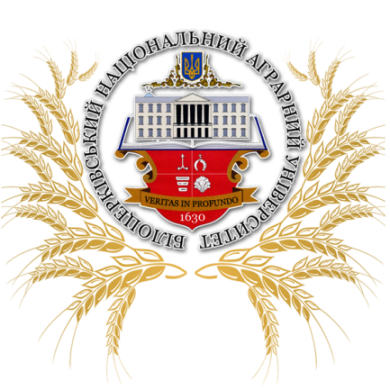 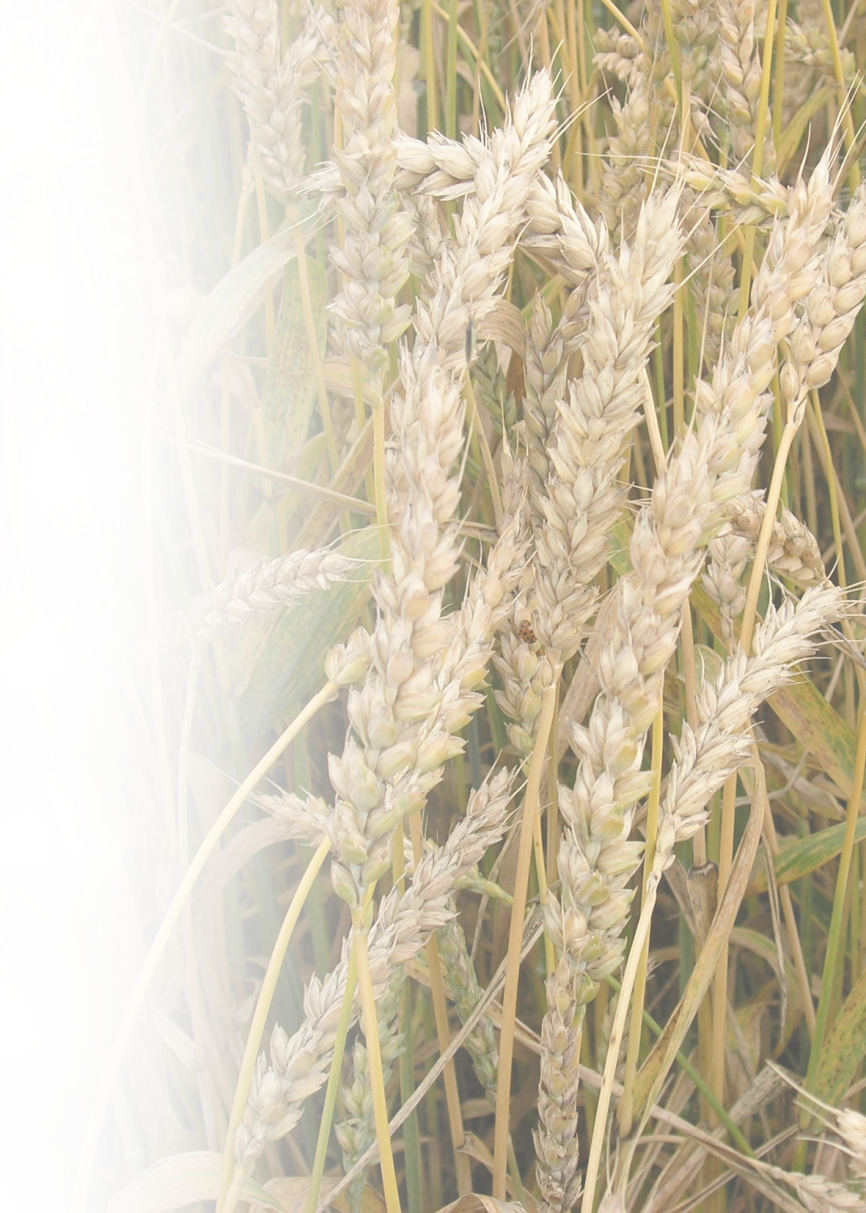 Наукова робота
На базі дослідного поля проводяться наукові дослідження співробітниками університету, проходить підвищення кваліфікації професорсько-викладацького складу, спеціалістів сільськогосподарських підприємств, розробка та впровадження технологій чи їх окремих елементів з вирощування сільськогосподарських культур
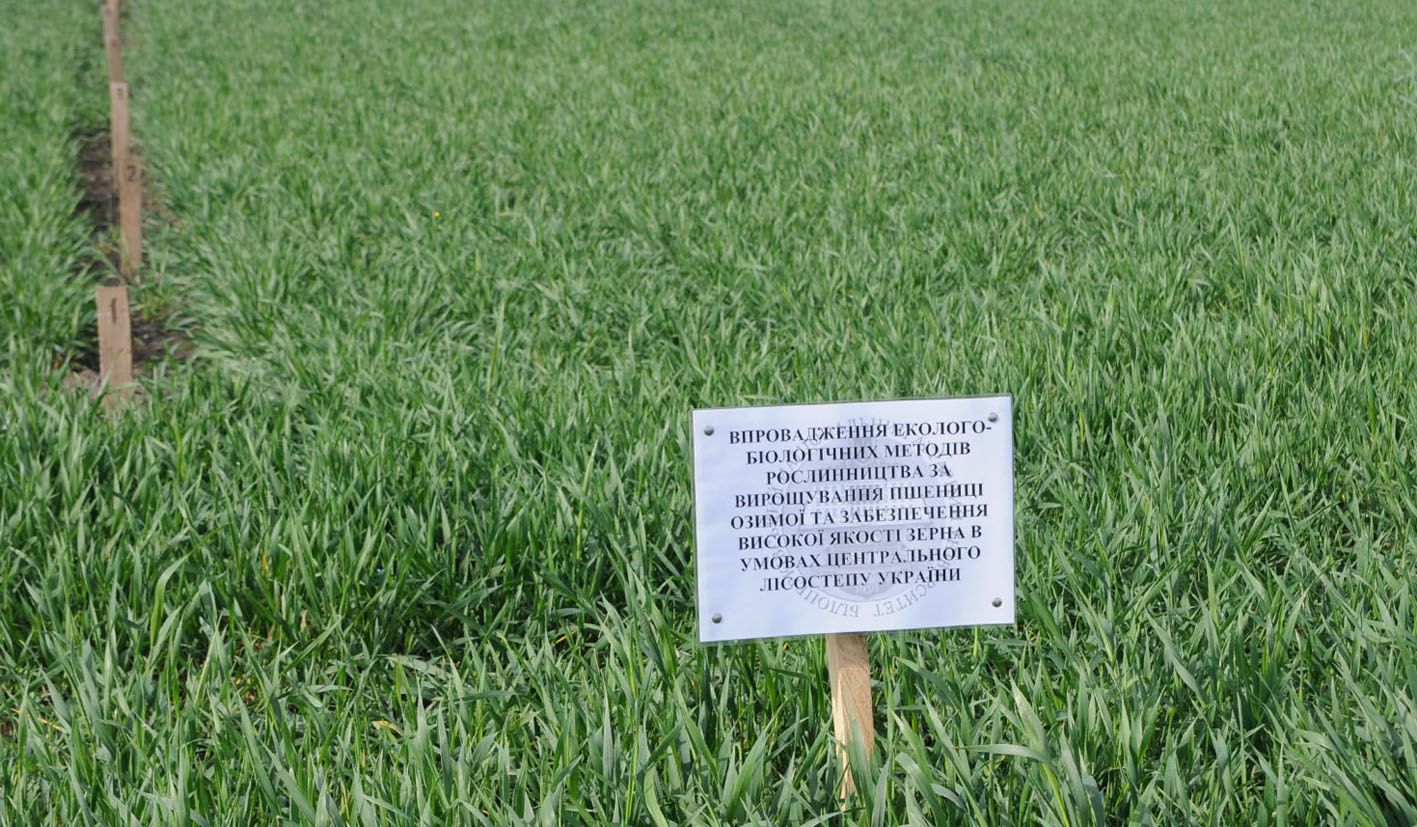 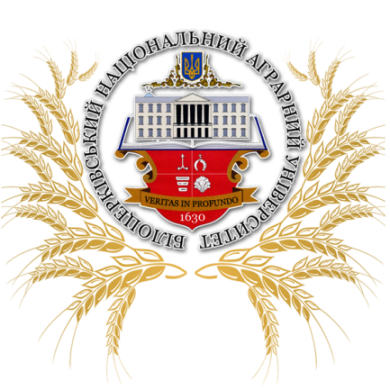 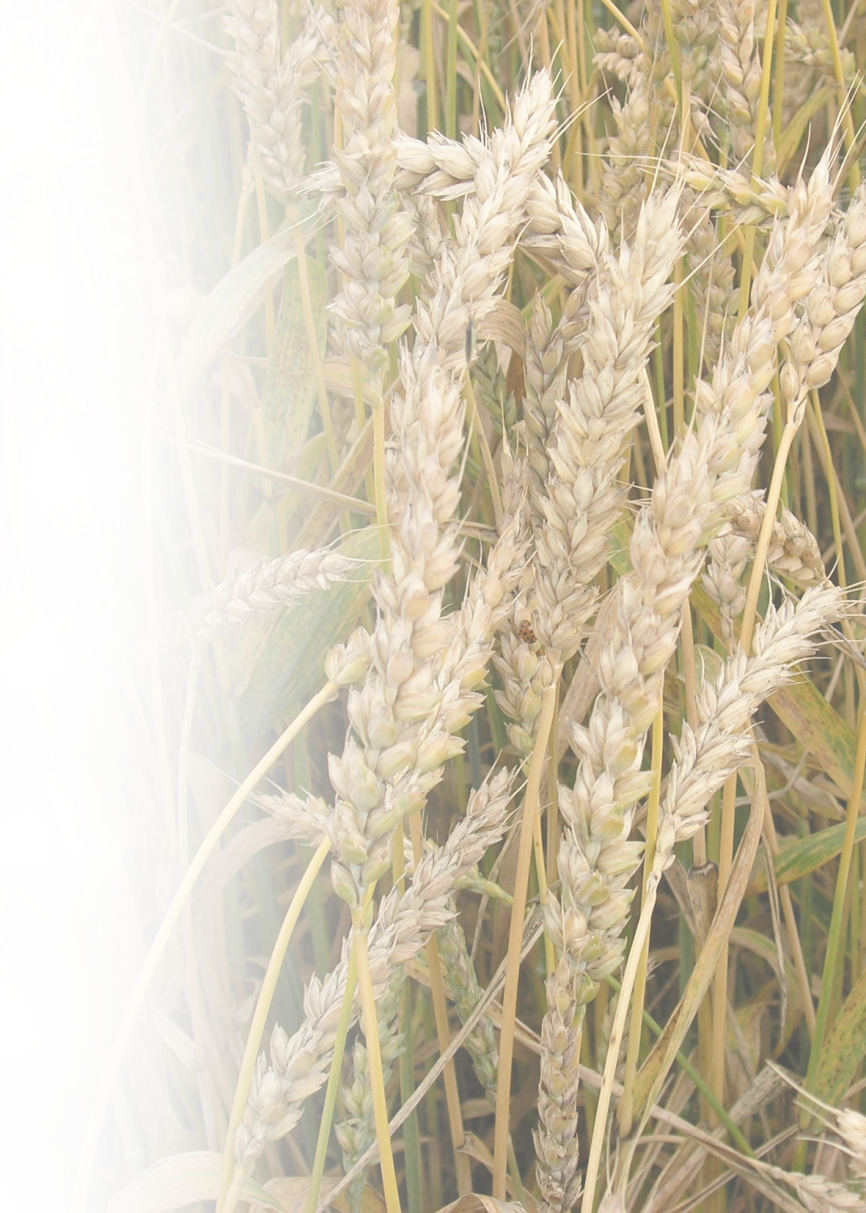 Наукова робота
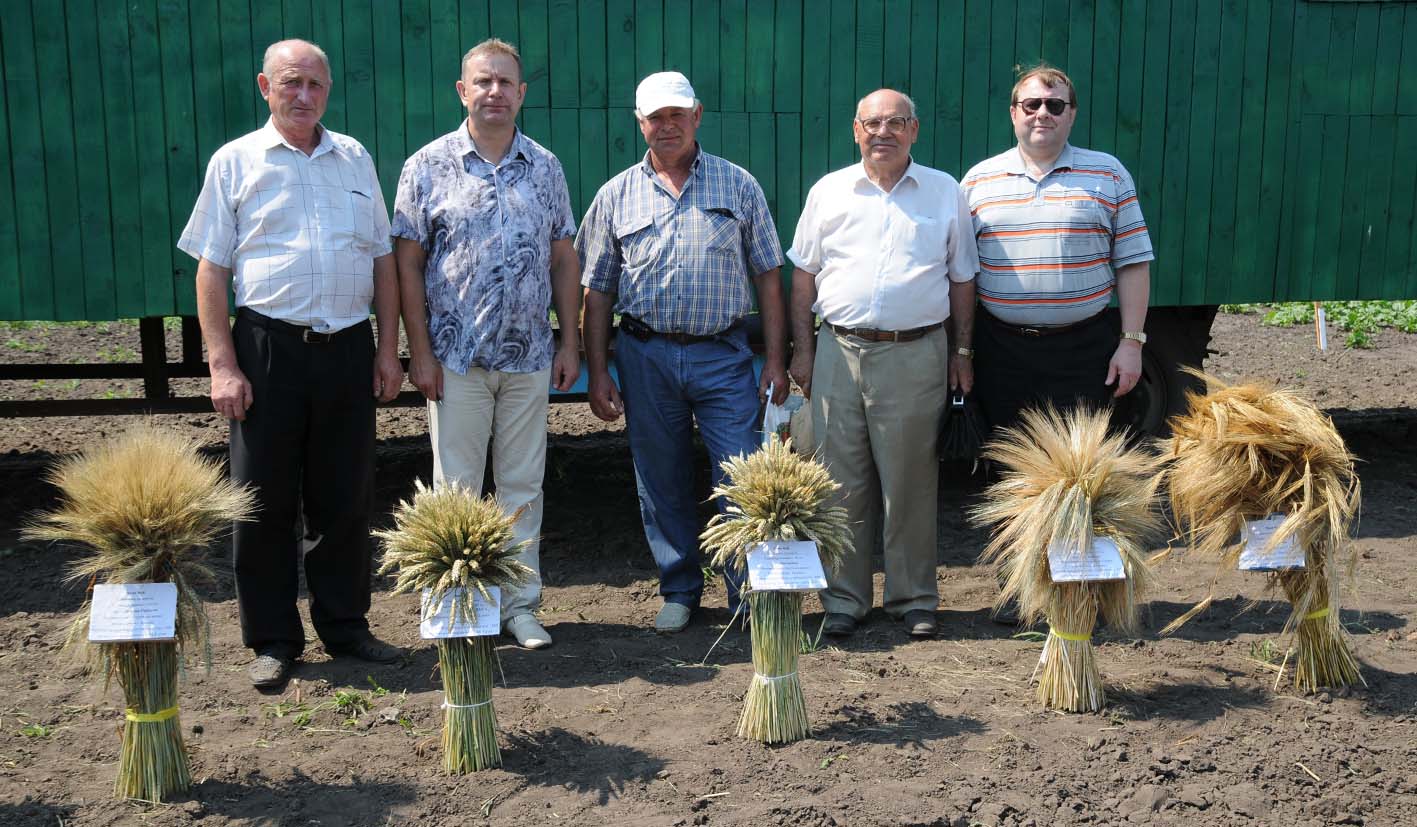 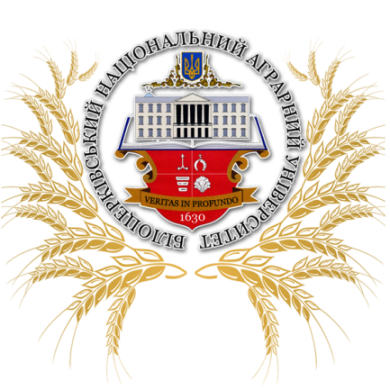 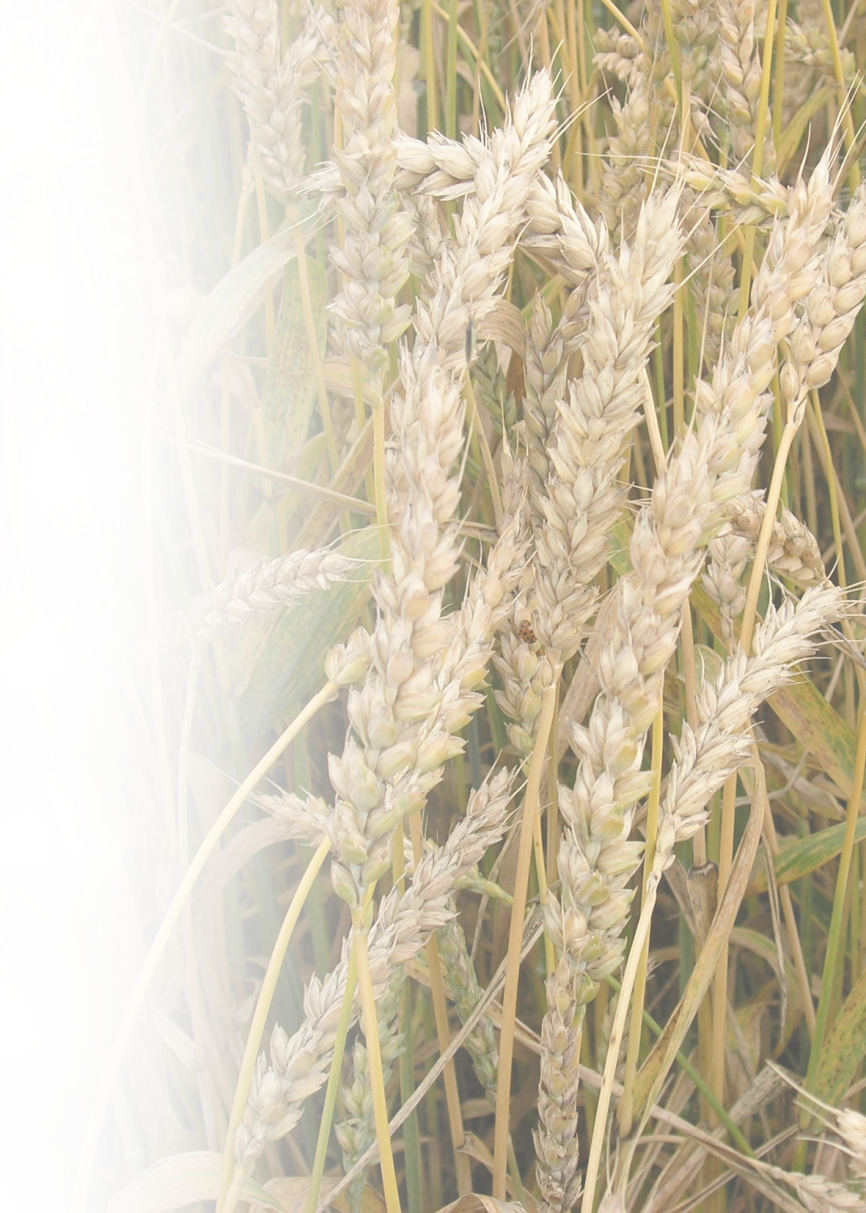 Наукова робота
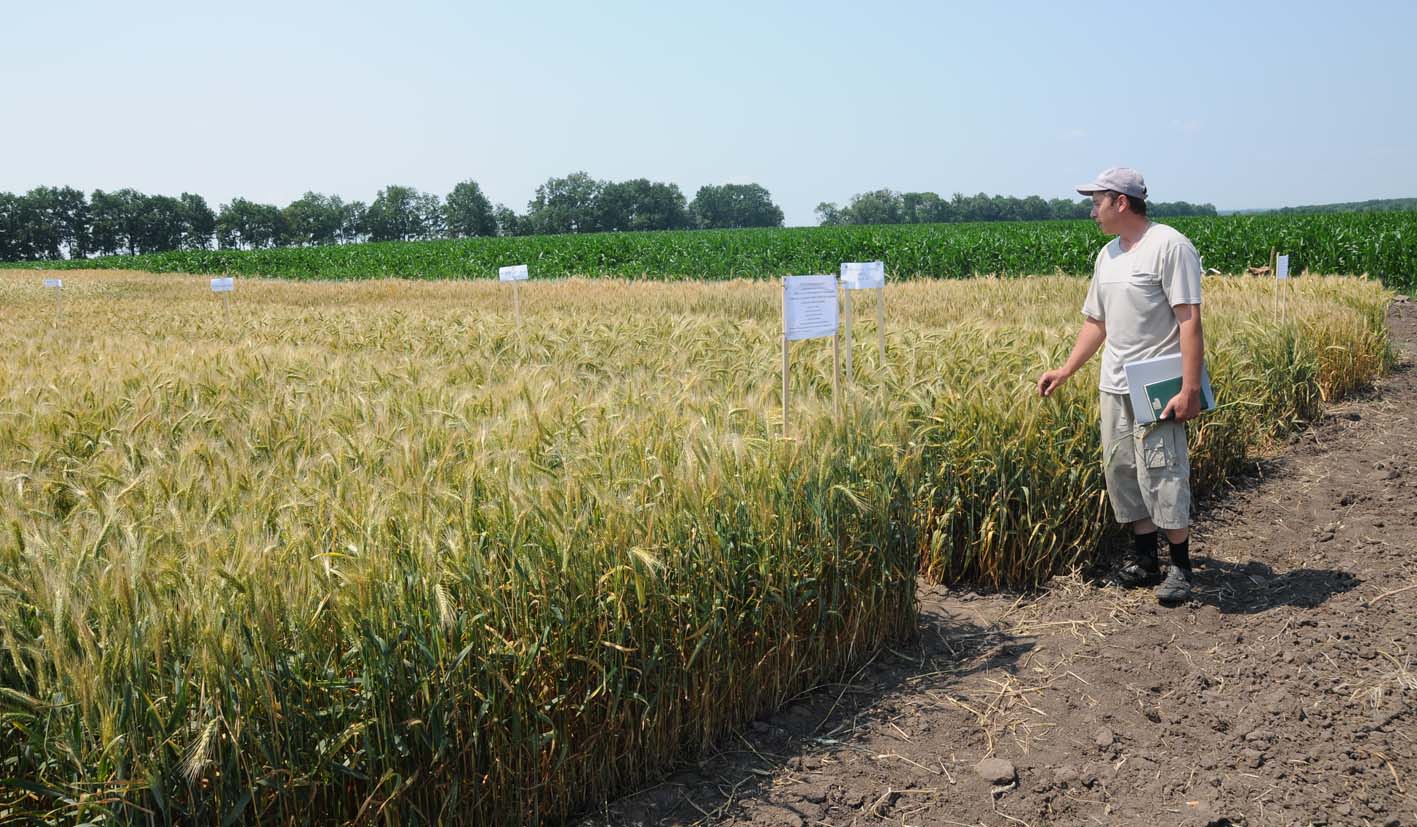 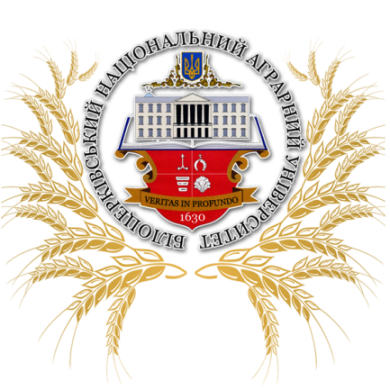 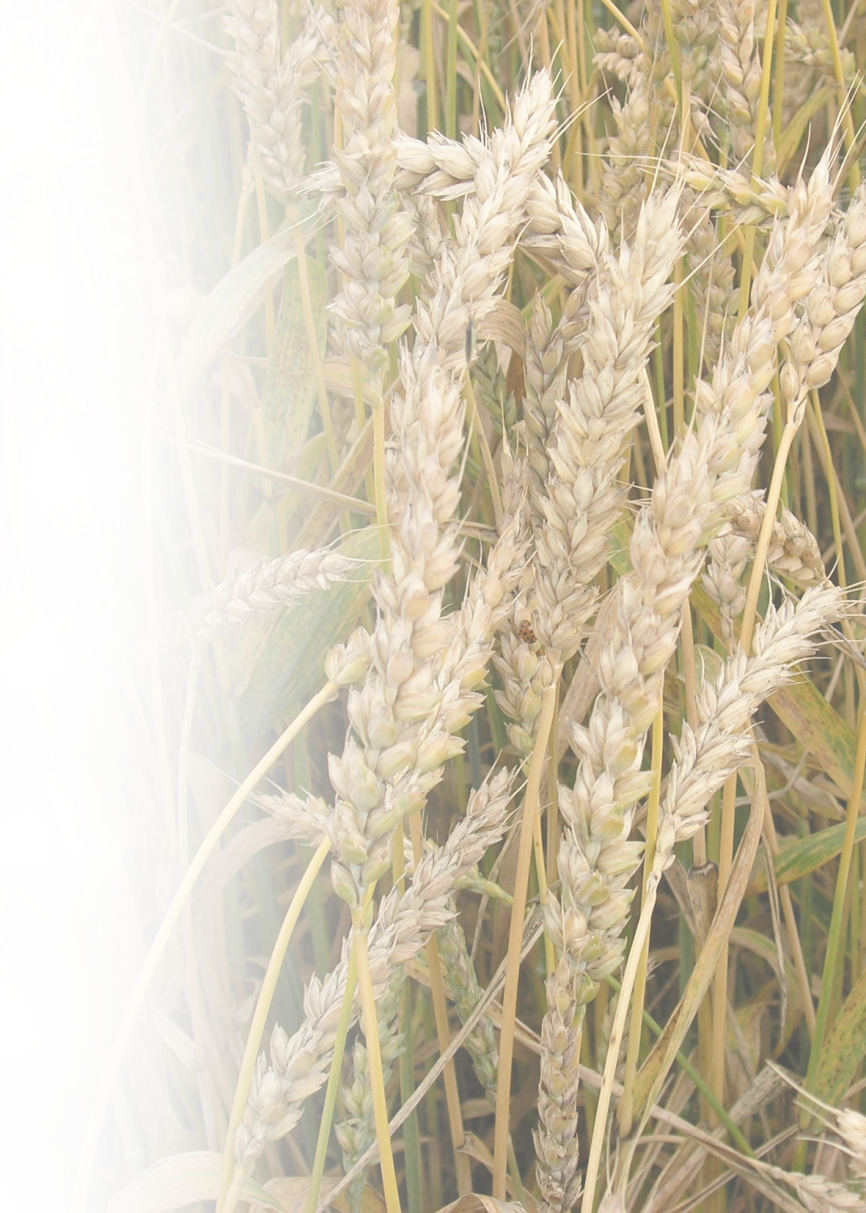 Наукова робота
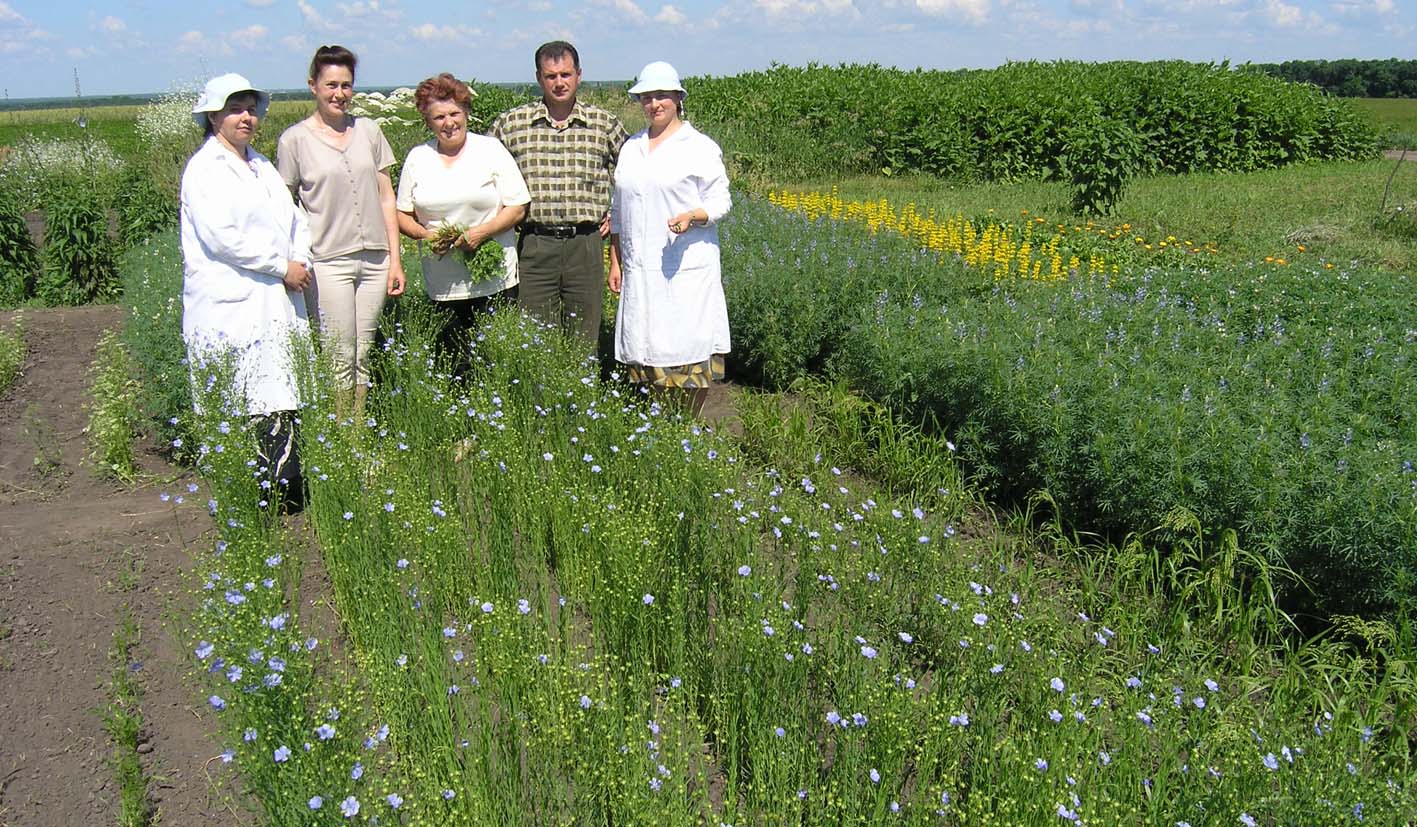 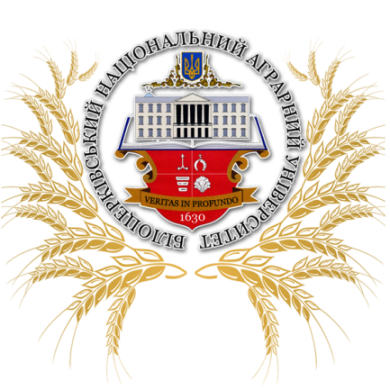 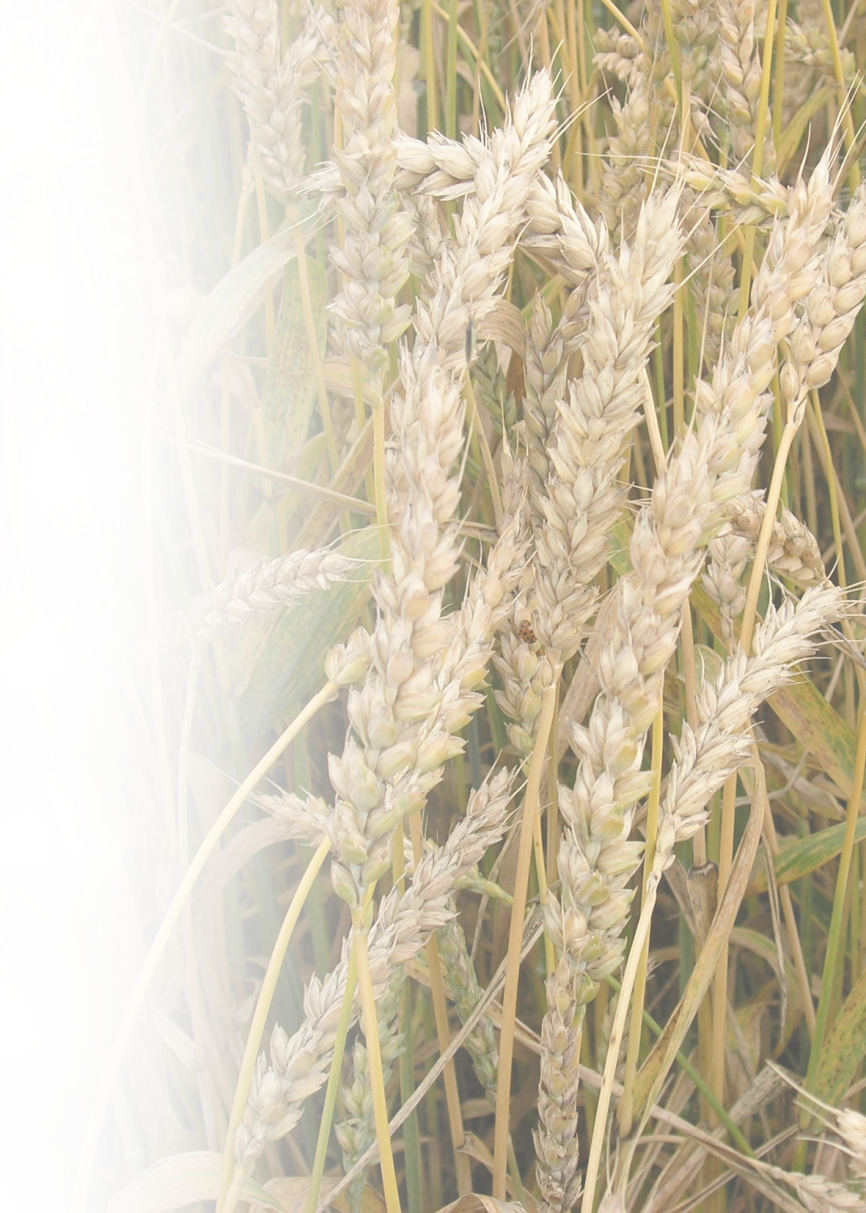 Наукова робота
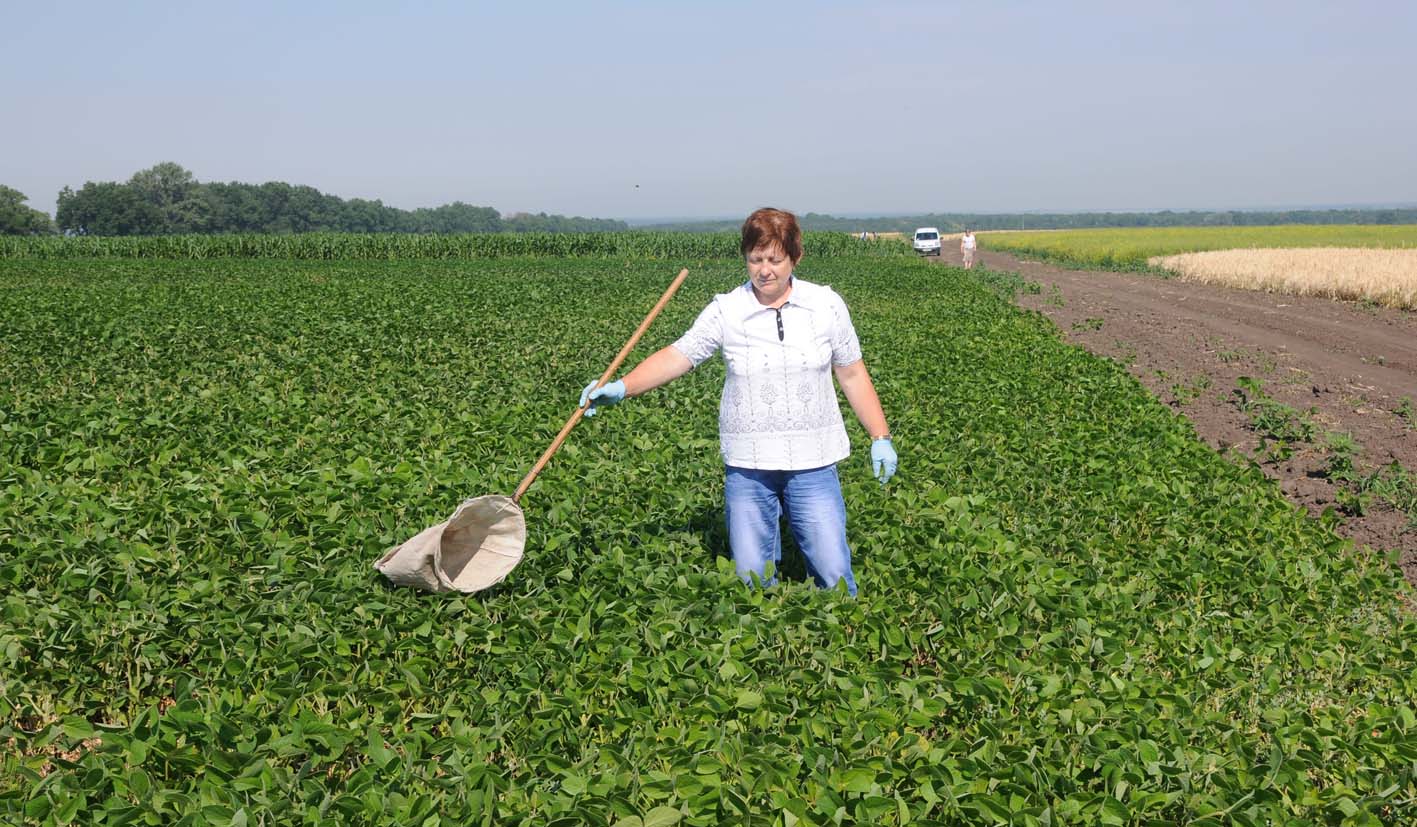 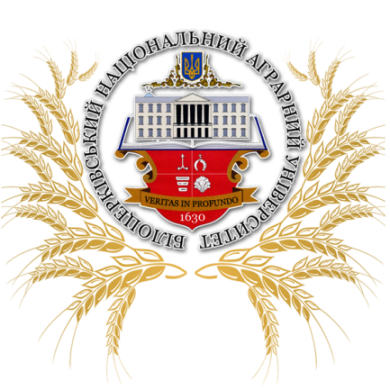 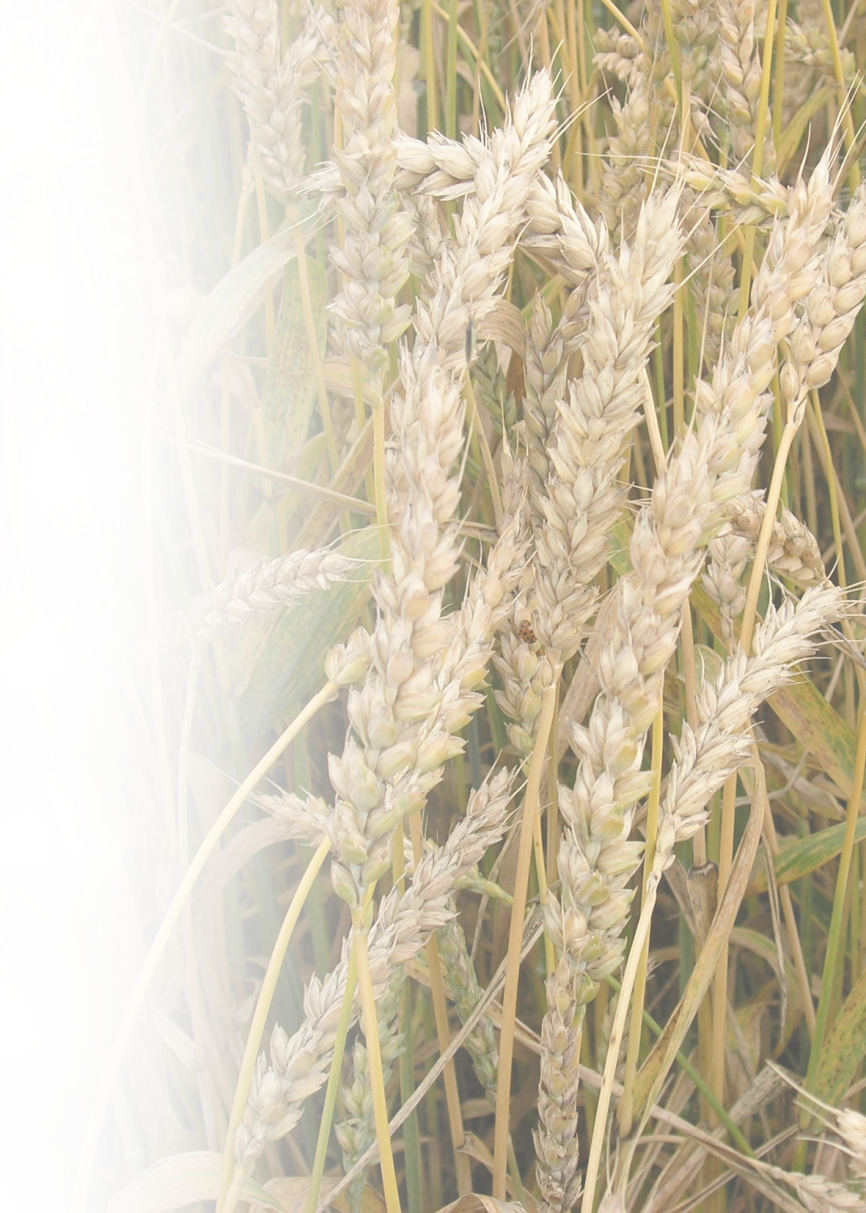 Наукова робота
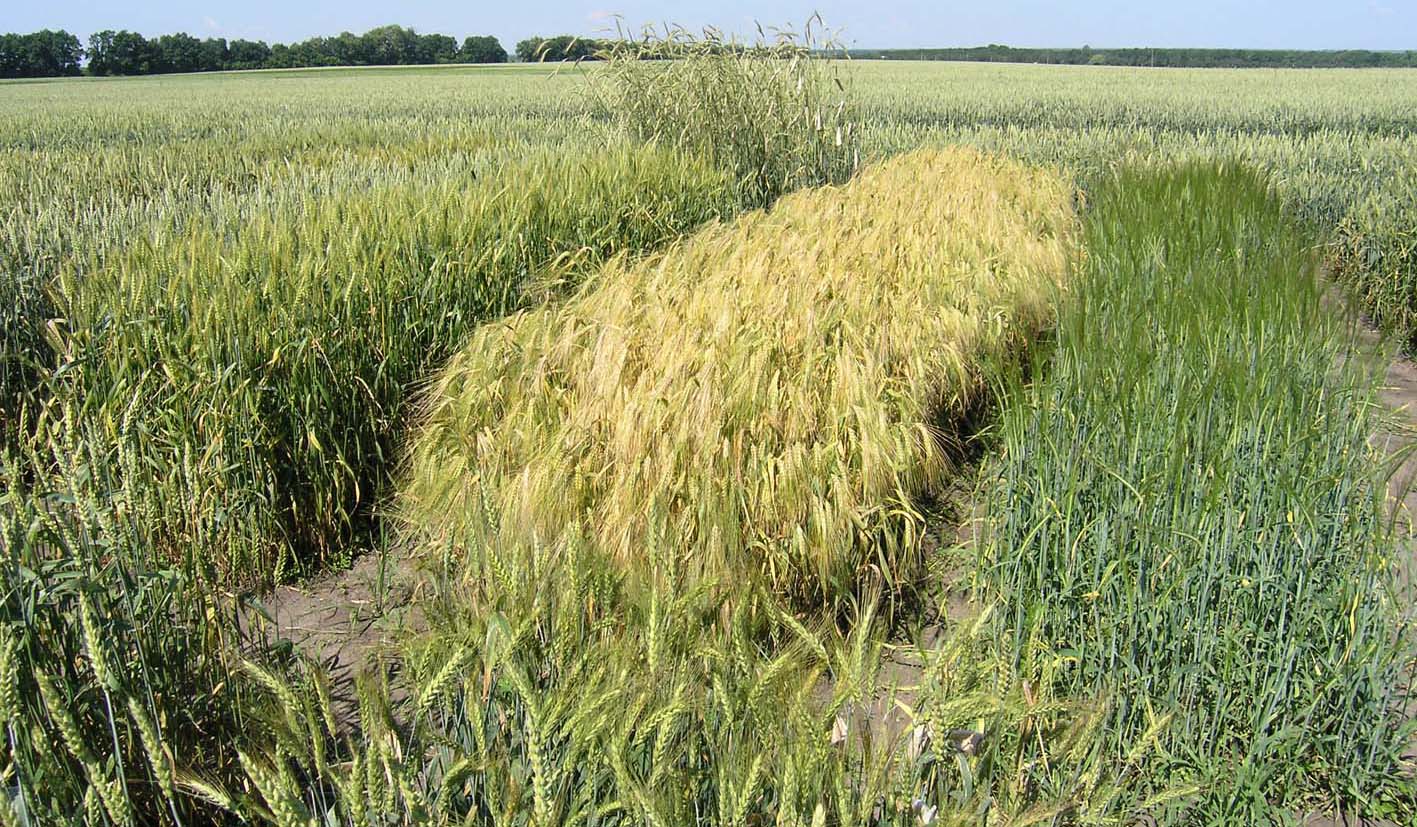 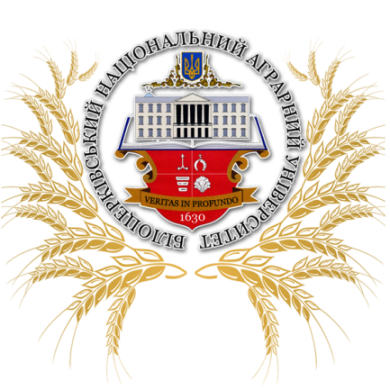 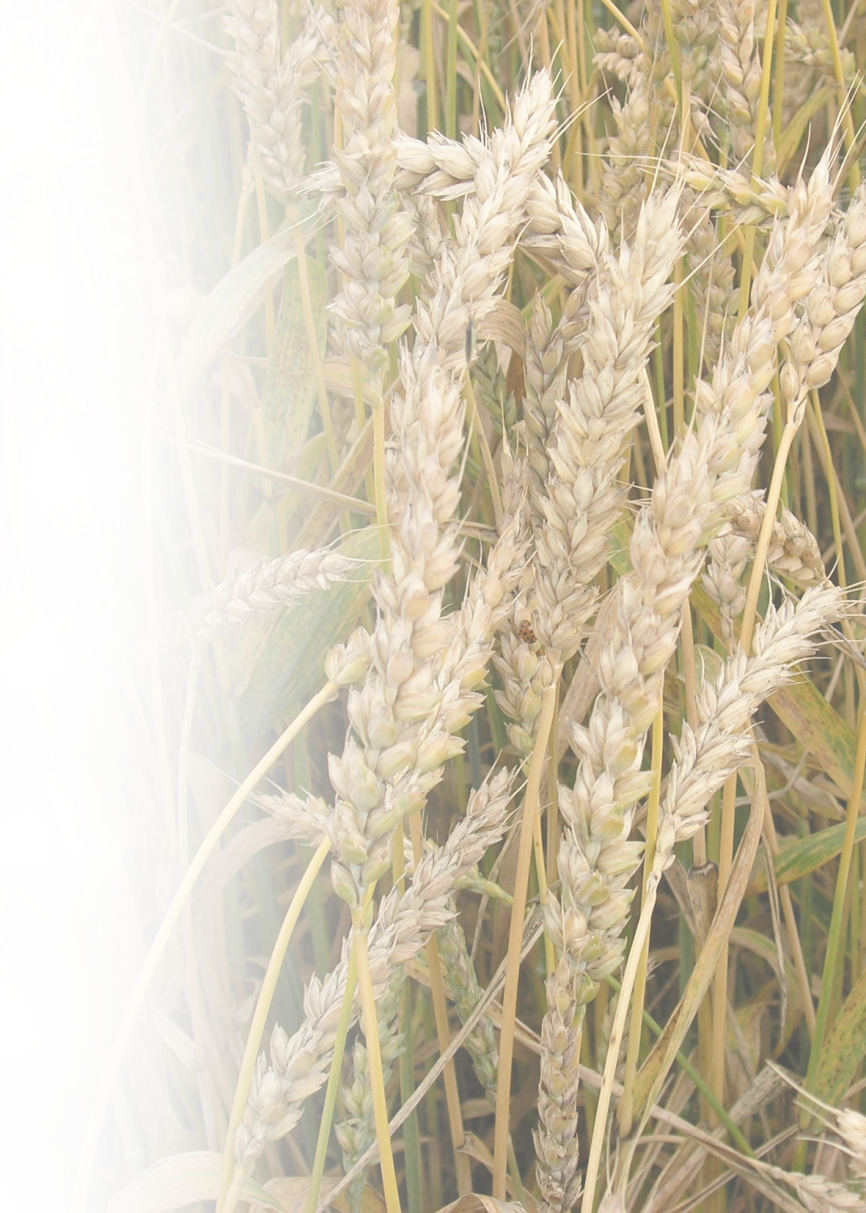 Матеріально-технічна база
Дослідне поле має 32 одиниці сільськогосподарської техніки: в тому числі 8 тракторів, 6 сівалок, 2 плуги, 6 культиваторів, 4 дискового знаряддя, збиральна техніка представлена комбайнами: Джон Дір 1, Клаас 2, Сампо – 500 1. Навчально-наукове забезпечення дослідного поля представлене біотехнологічною лабораторією та сучасною переносною агрохімічною лабораторією.
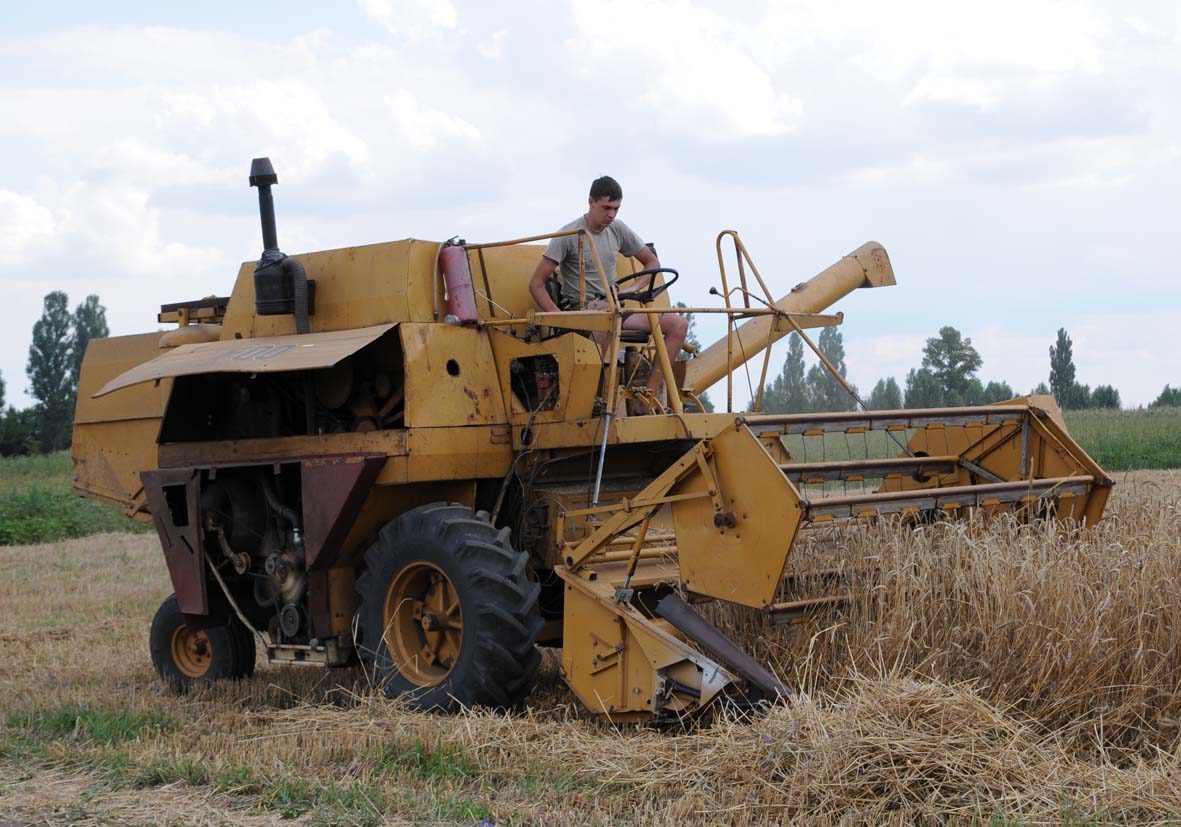 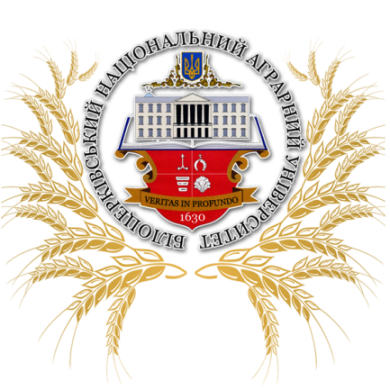 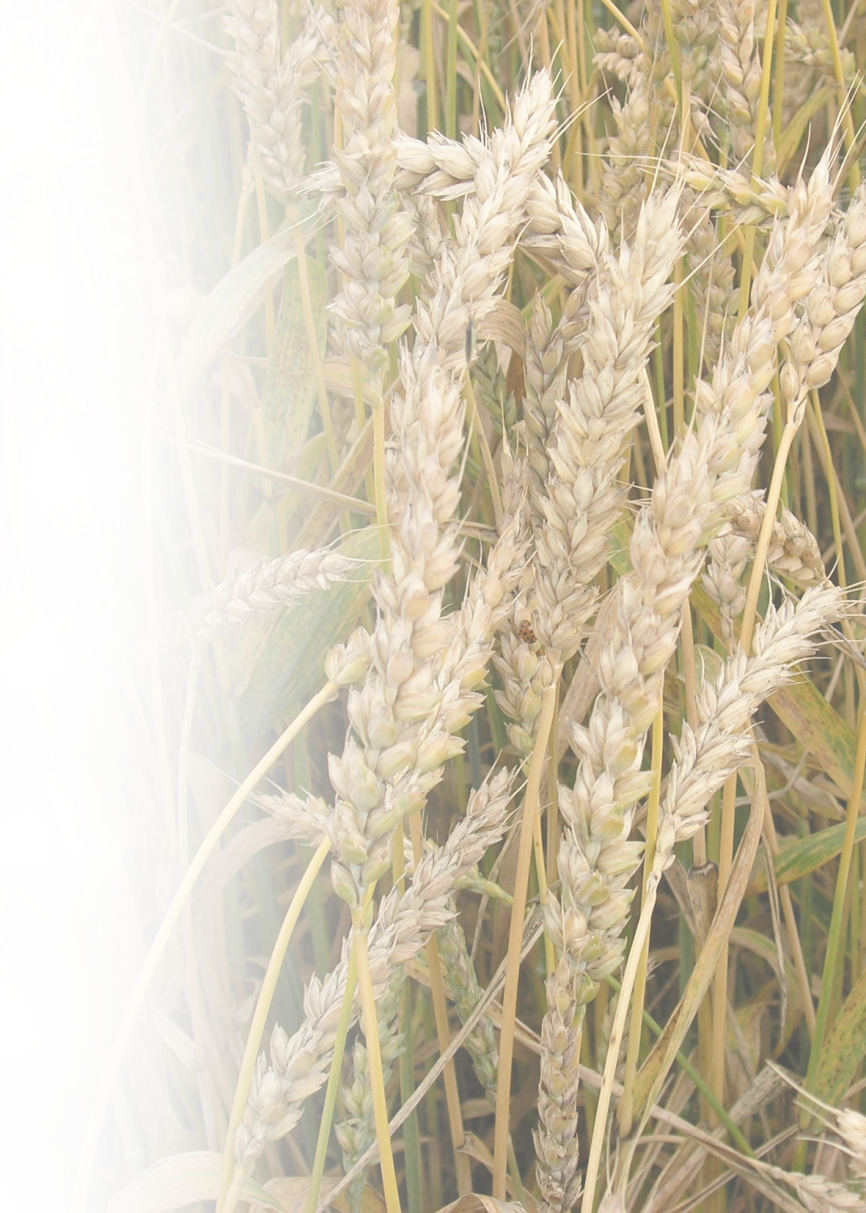 Матеріально-технічна база
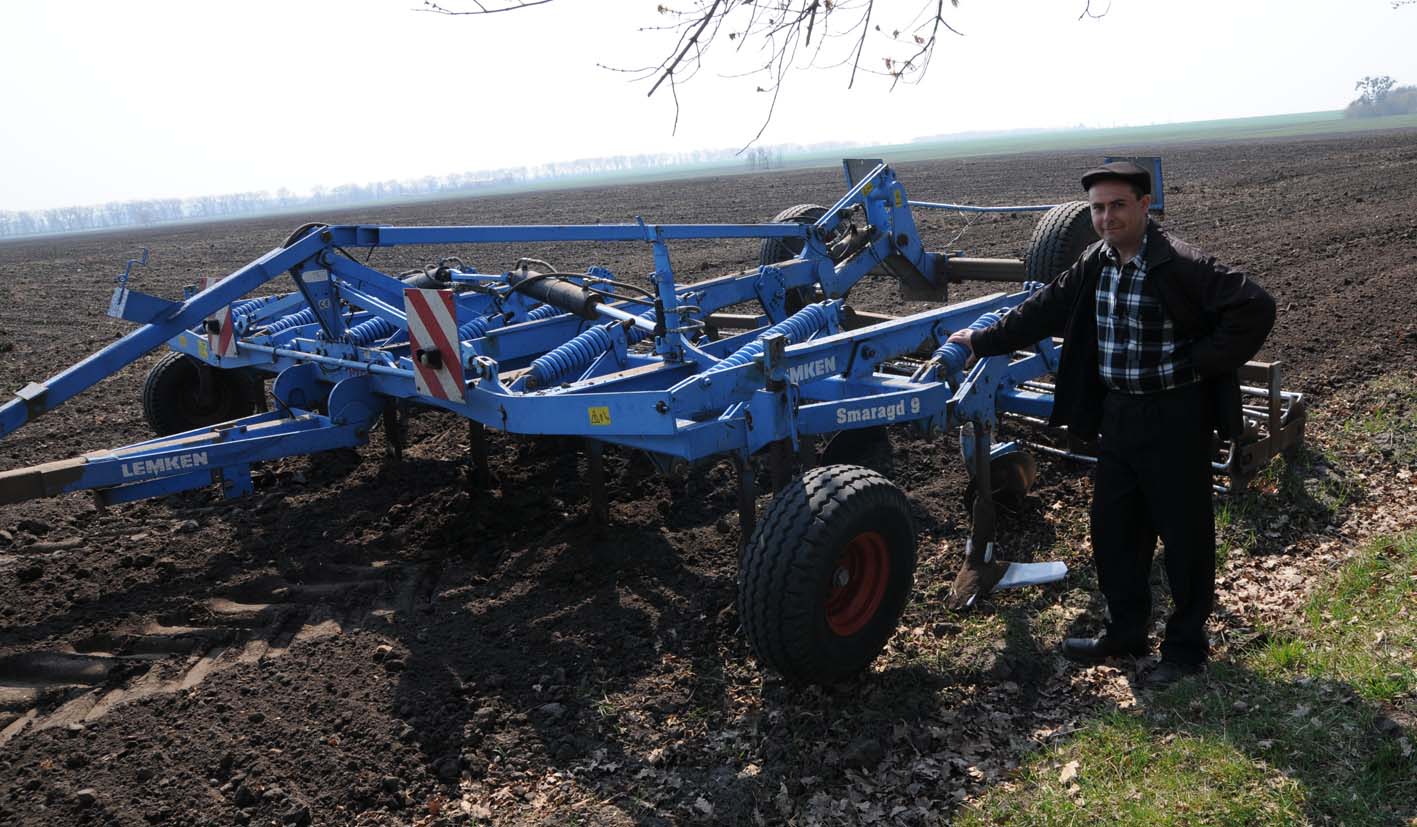 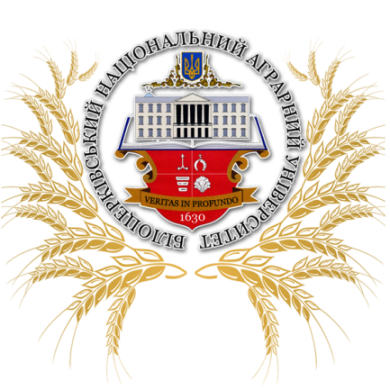 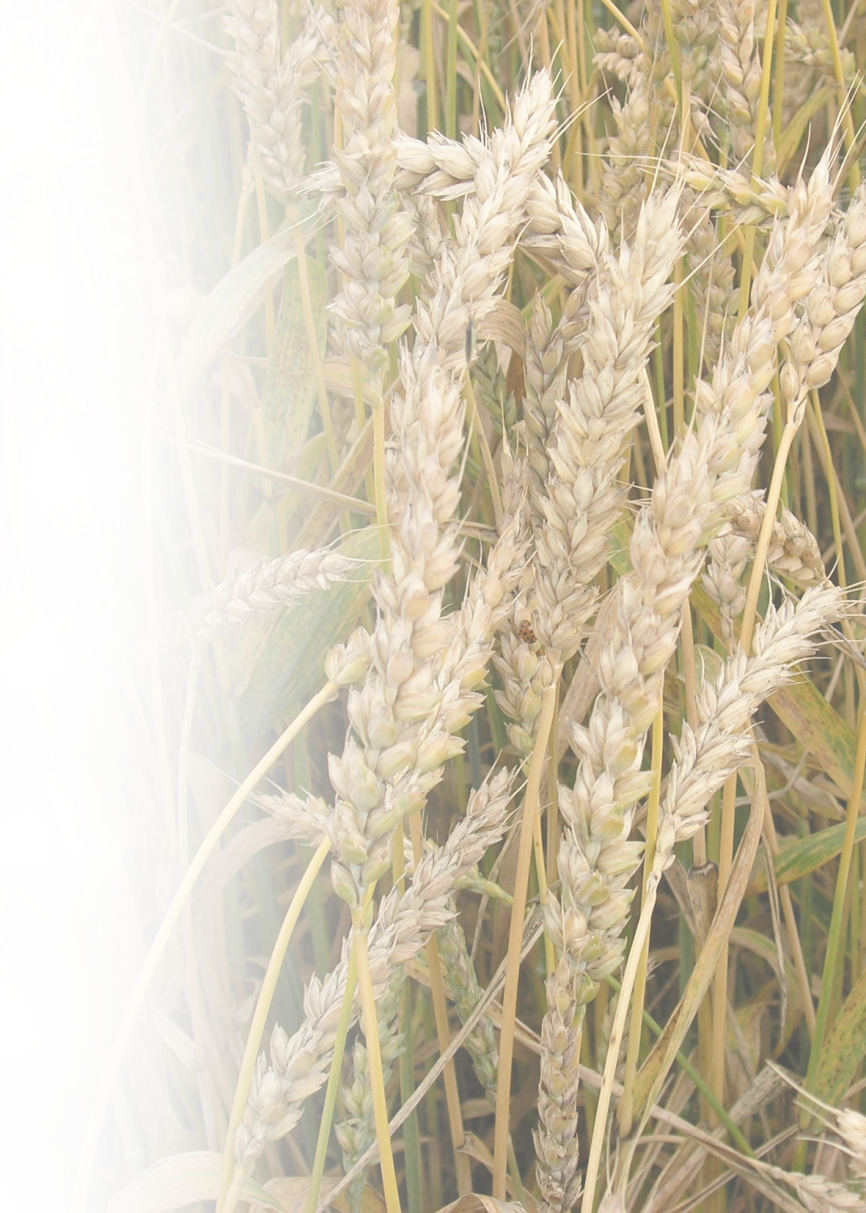 Матеріально-технічна база
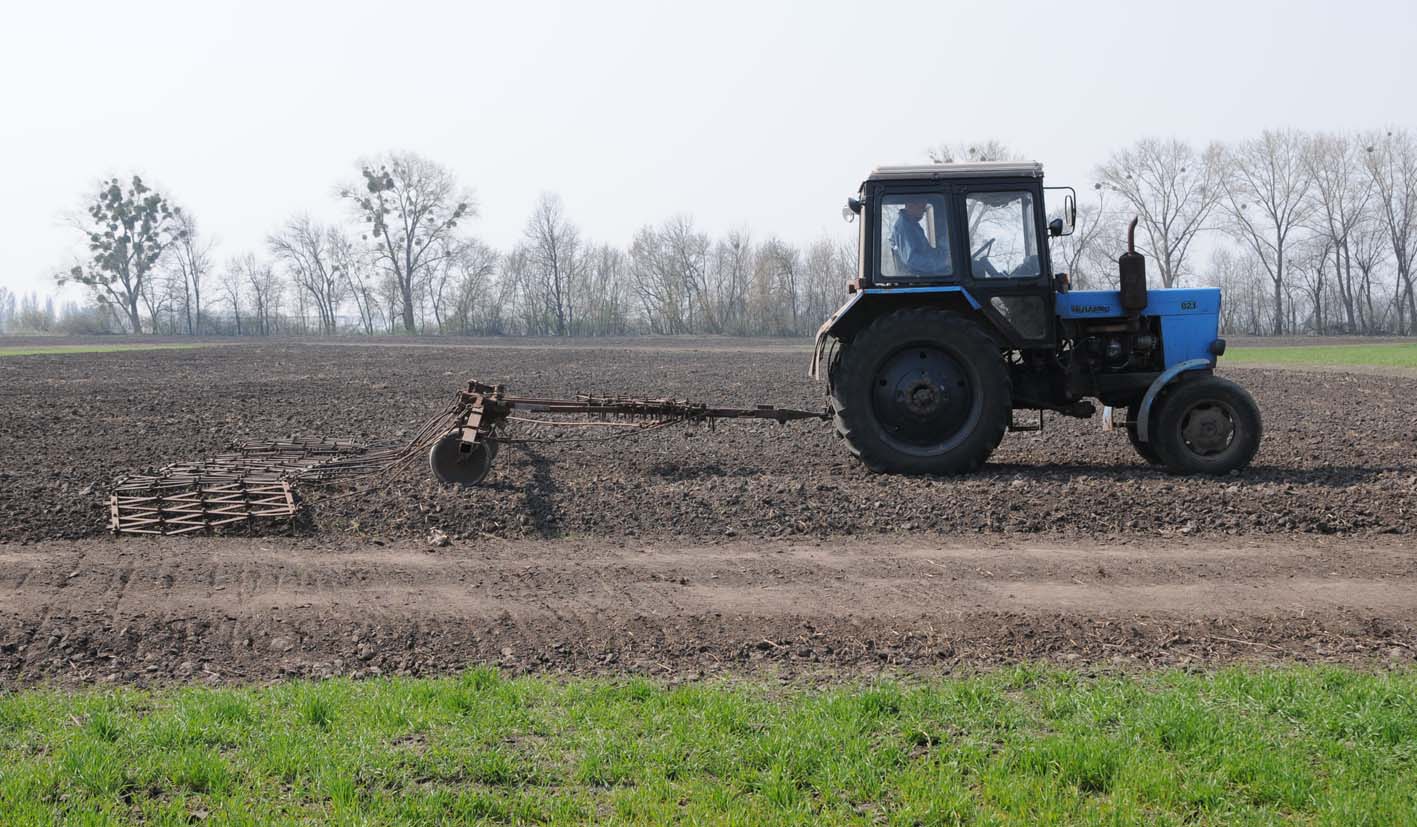 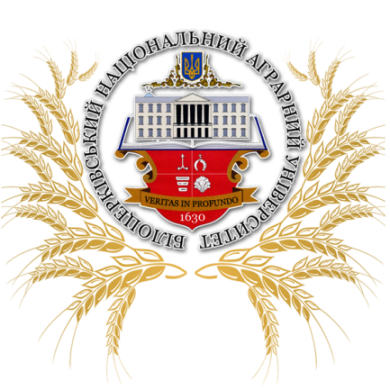 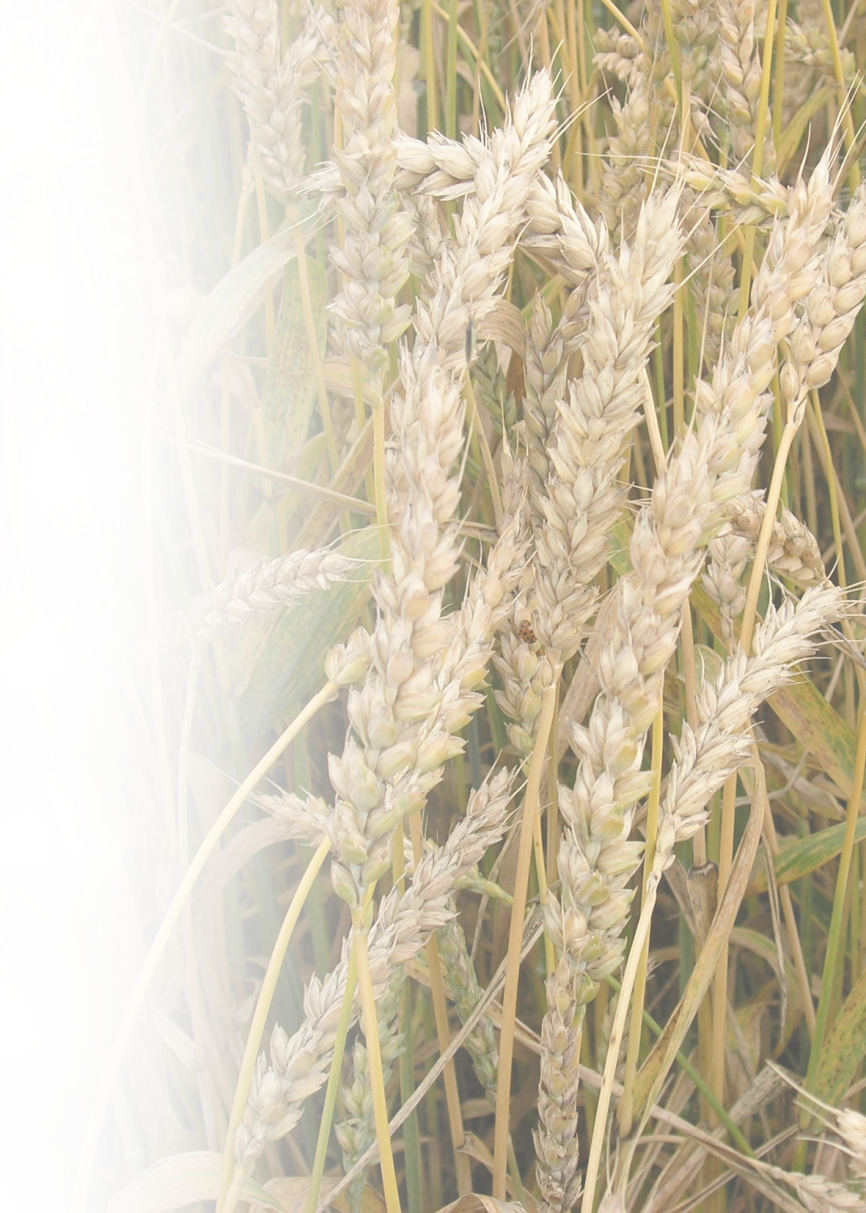 Матеріально-технічна база
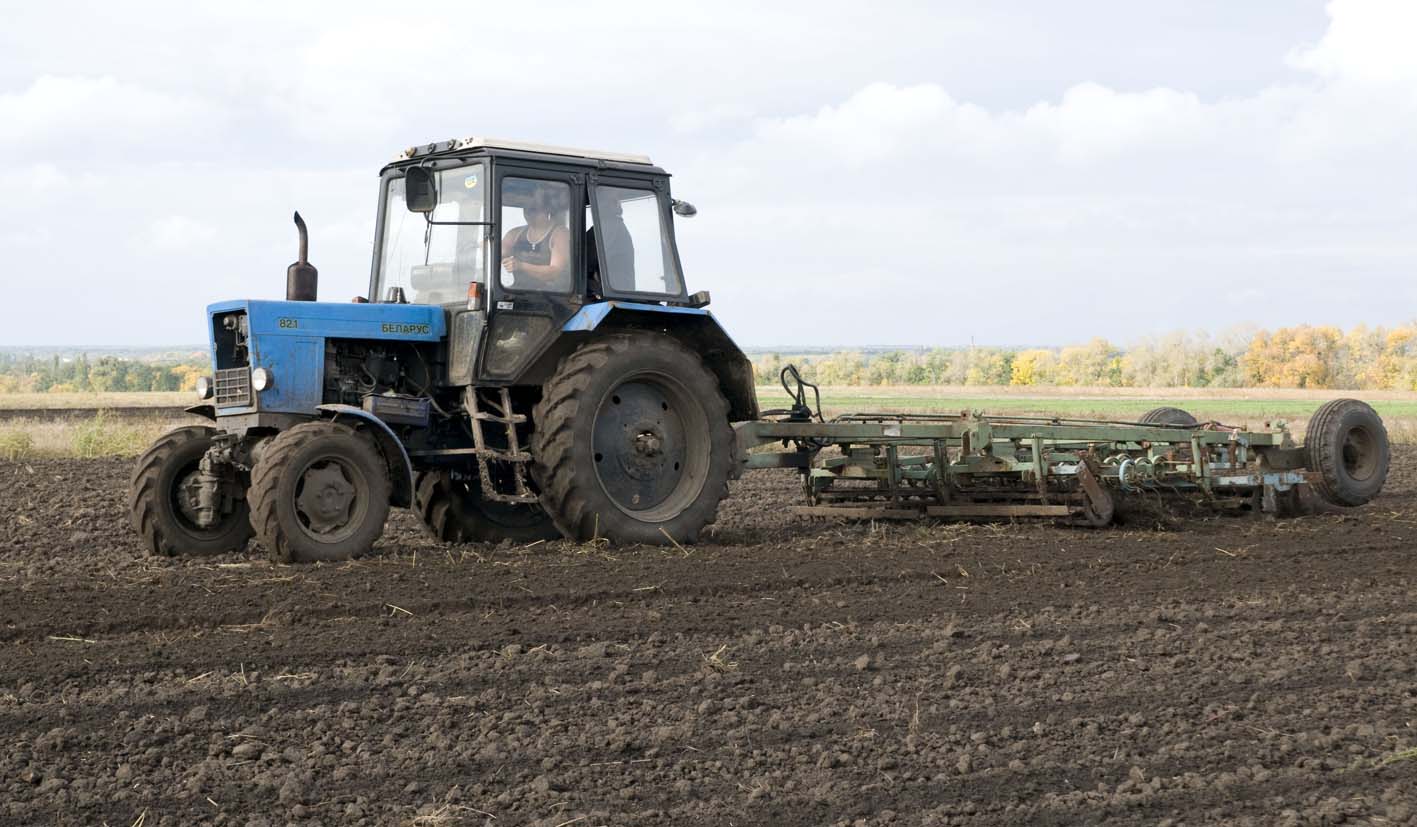 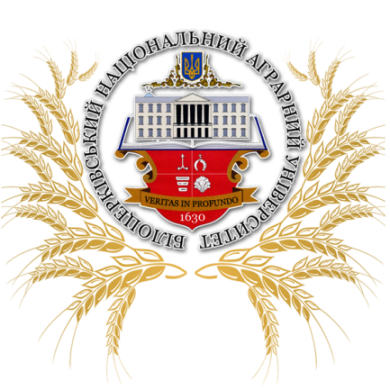 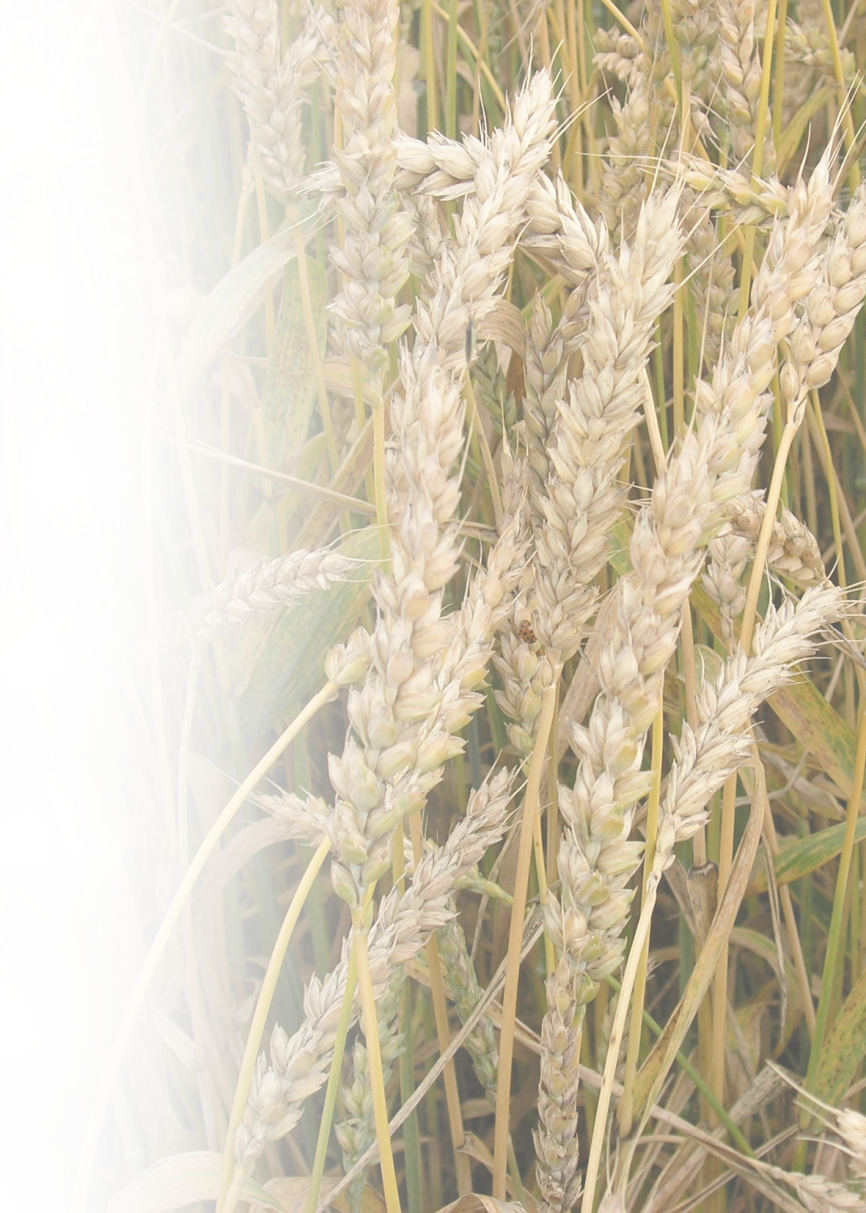 Матеріально-технічна база
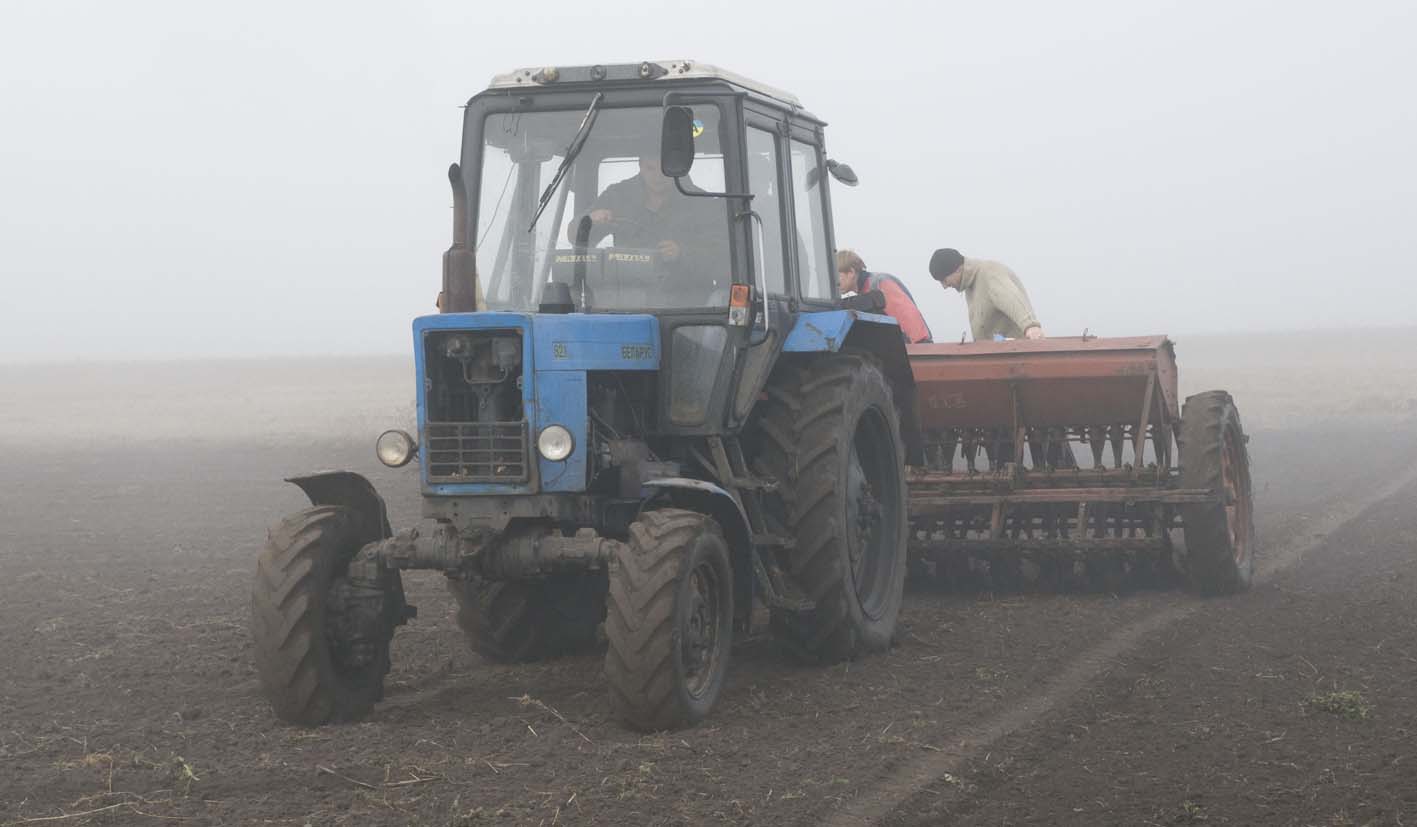 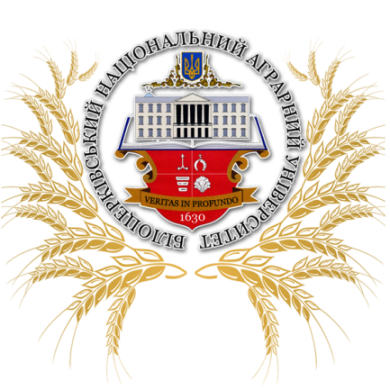 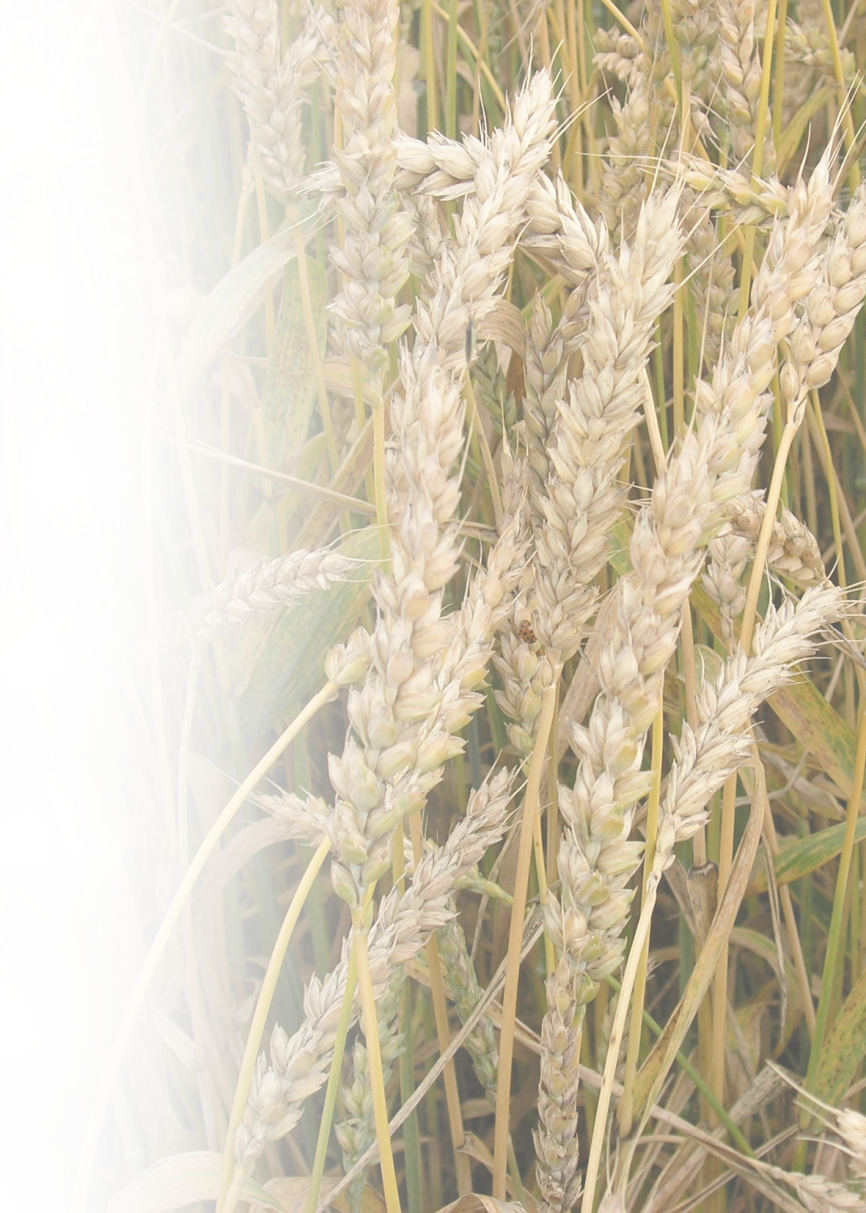 Матеріально-технічна база
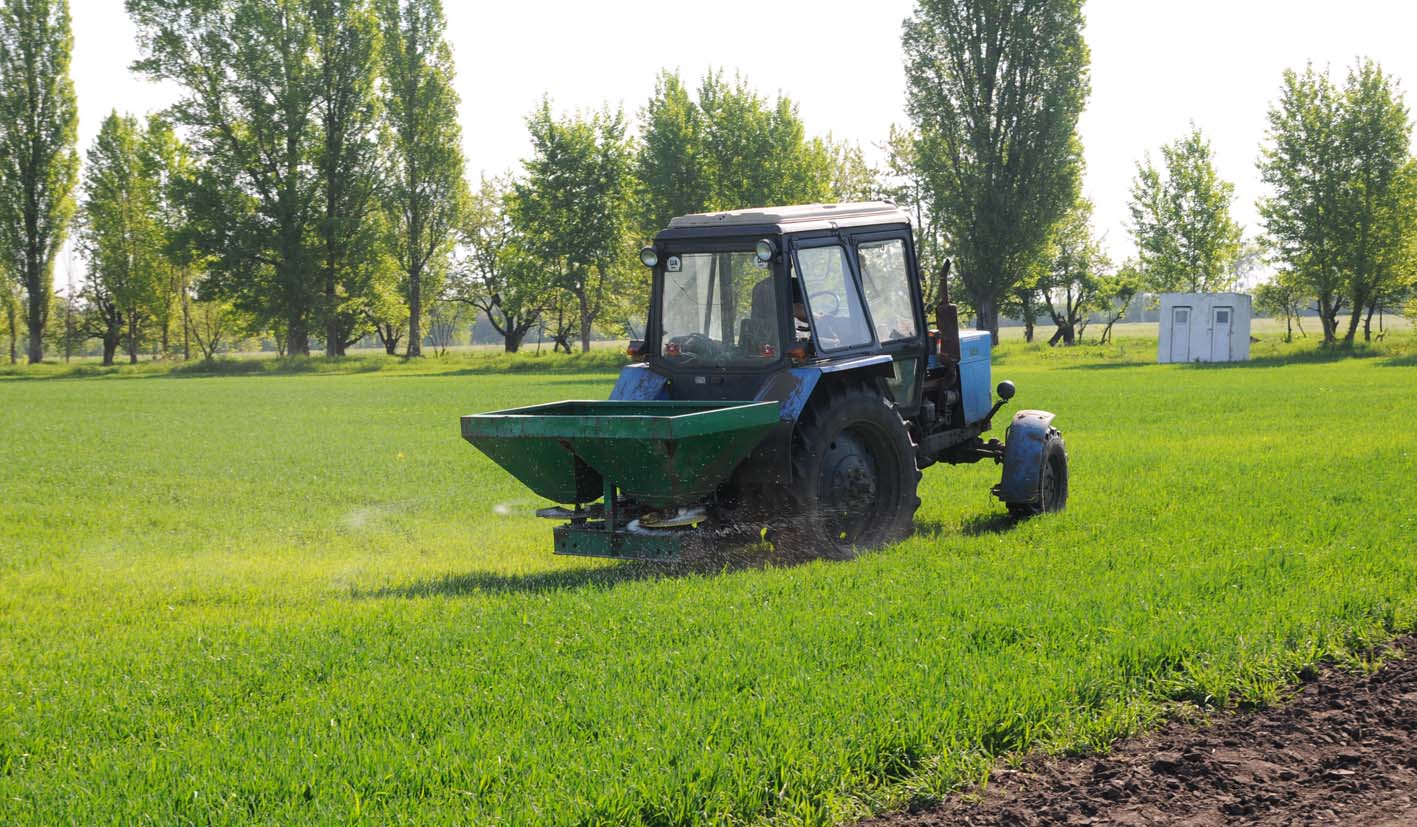 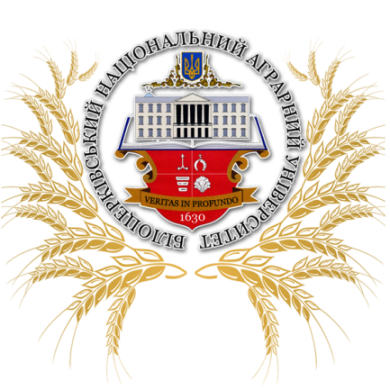 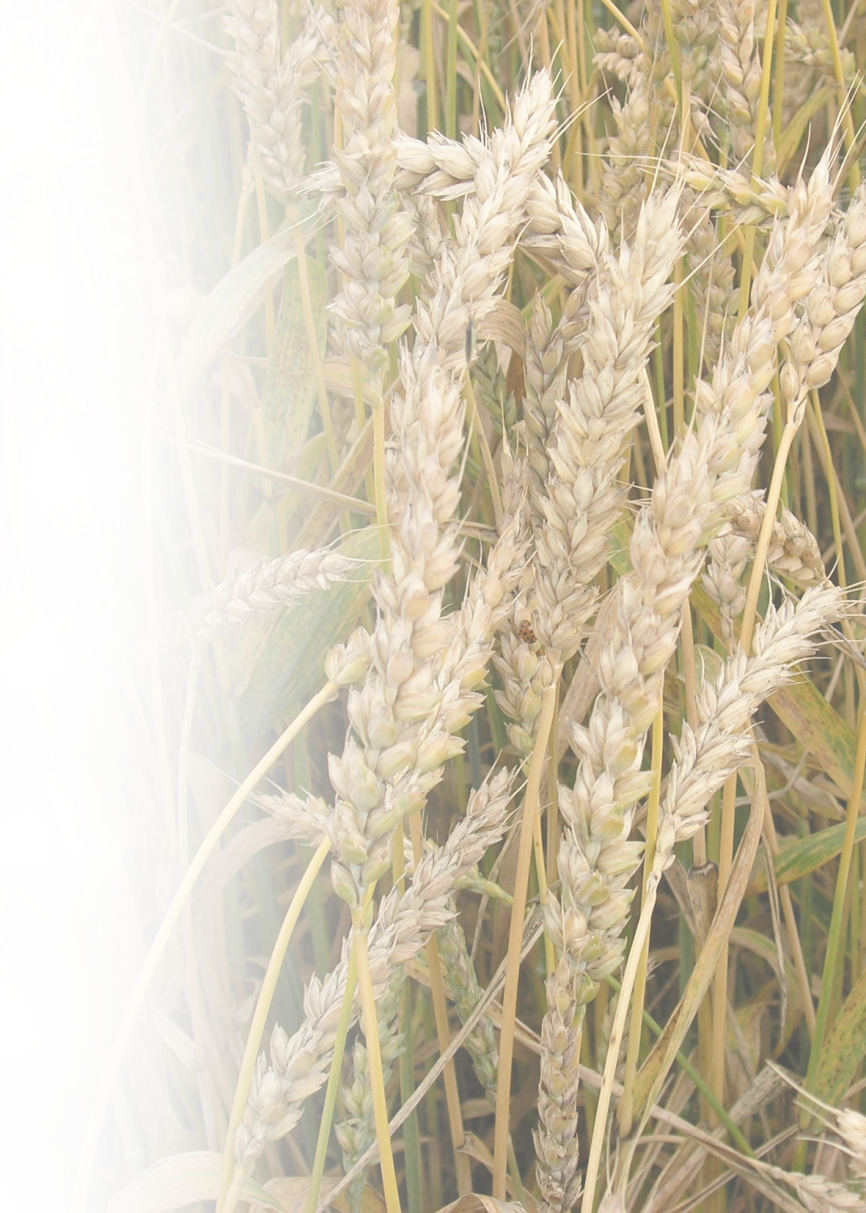 Матеріально-технічна база
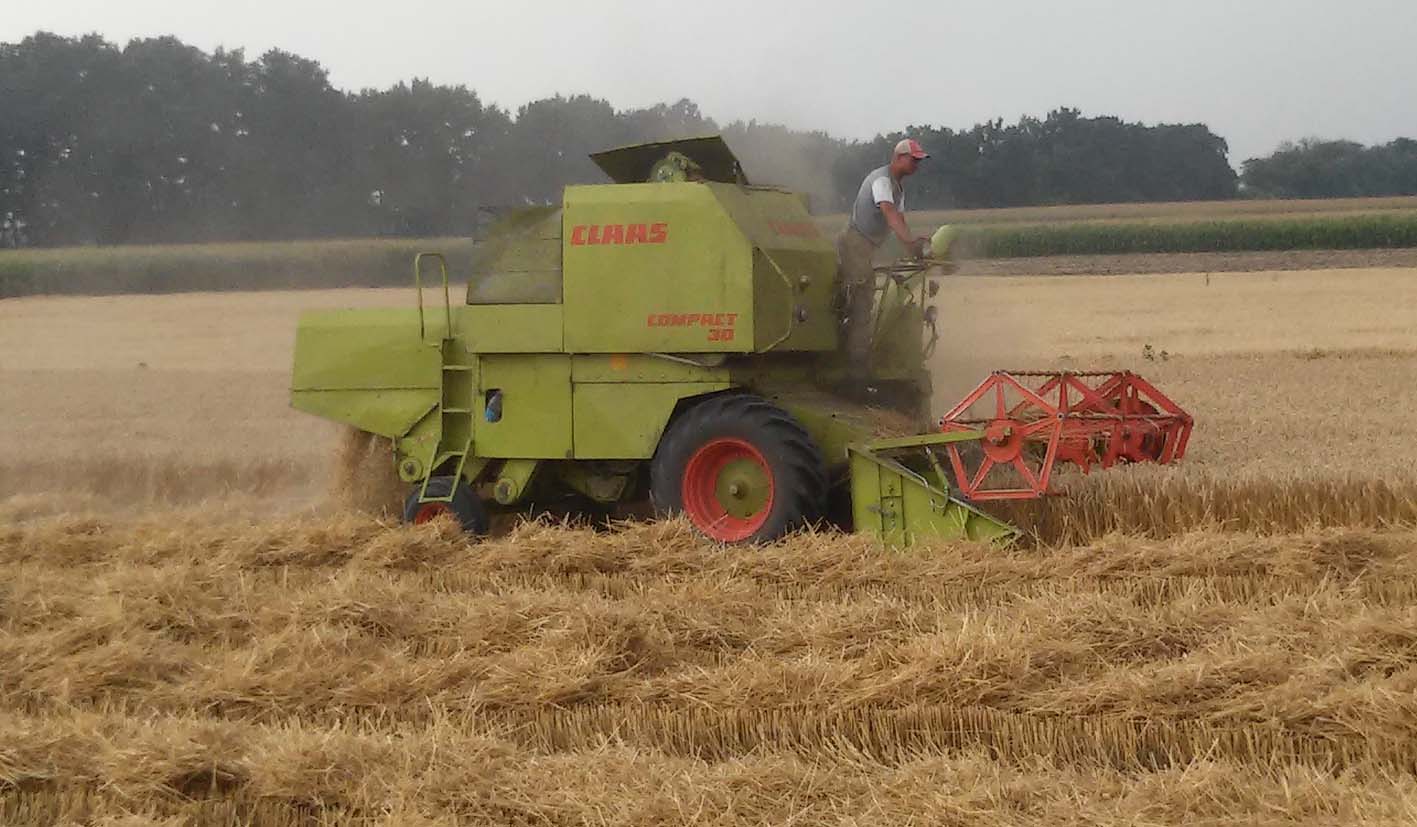 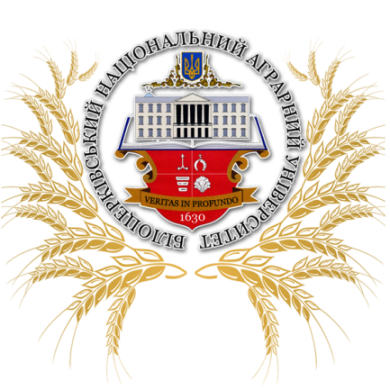 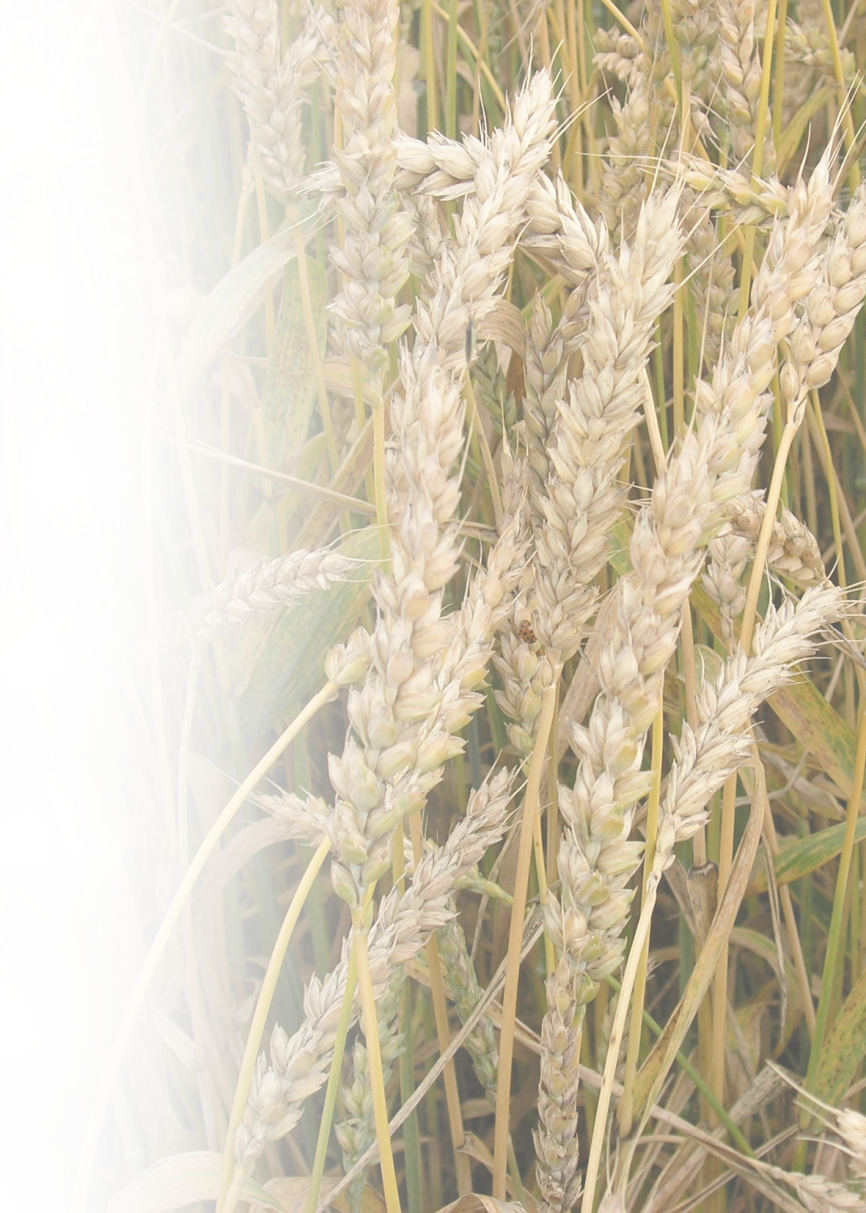 Співпраця
Разом з провідними міжнародними аграрними компаніями: «Монсанто», «КВС», «Доу Сідз», «Євраліс» проводяться дослідження з розробки сортової технології провідних сільськогосподарських культур. В 2016 році дослідне поле виробило продукції на суму 1 327 630 грн і отримало прибутку 428 435 грн або 3300,7 на 1 га сівозмінної площі.
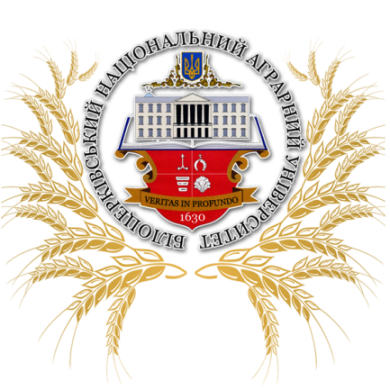 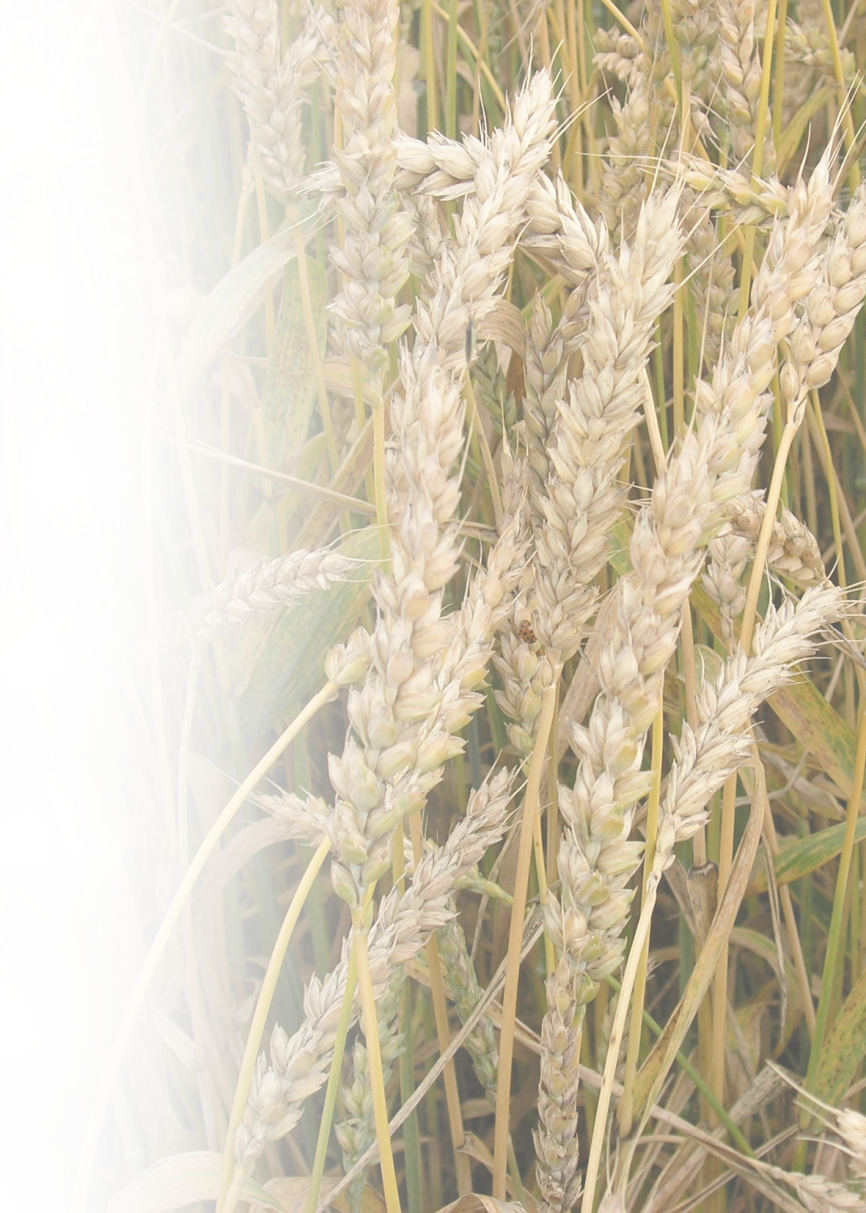 Співпраця
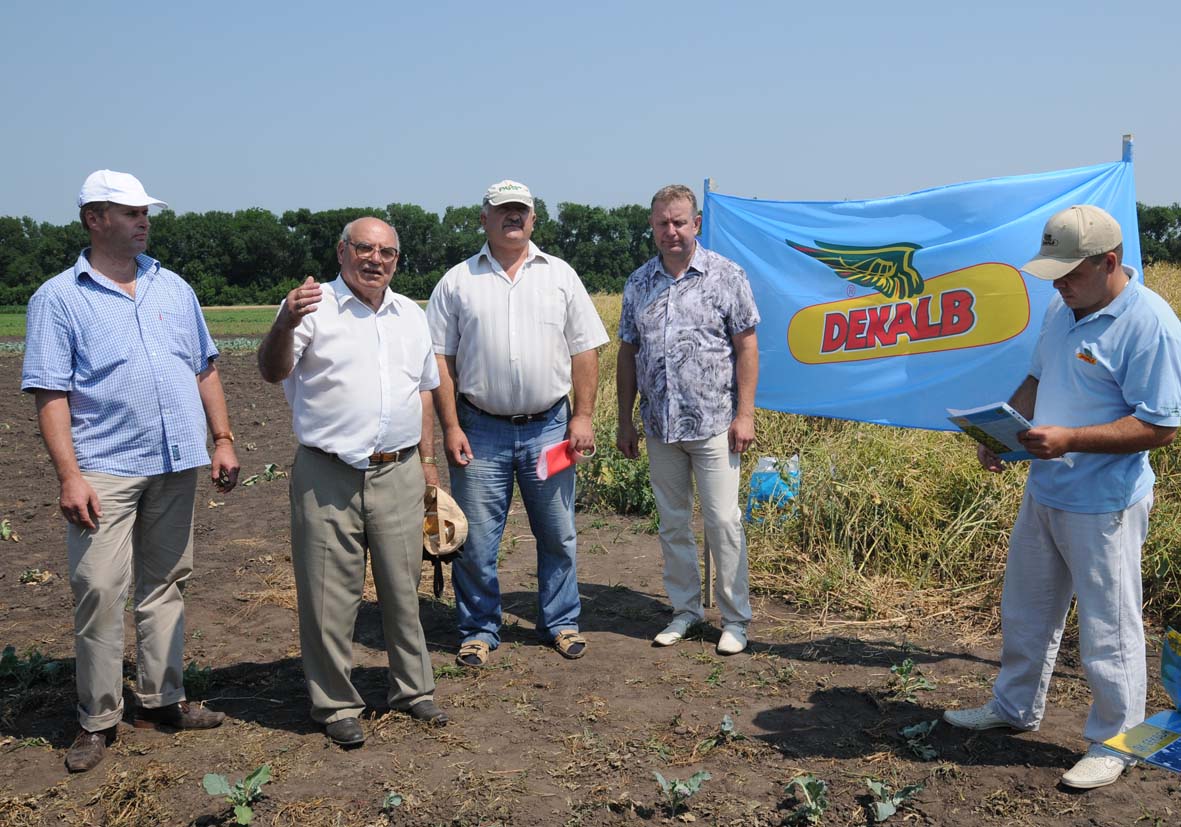 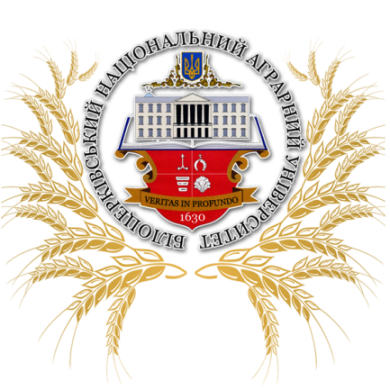 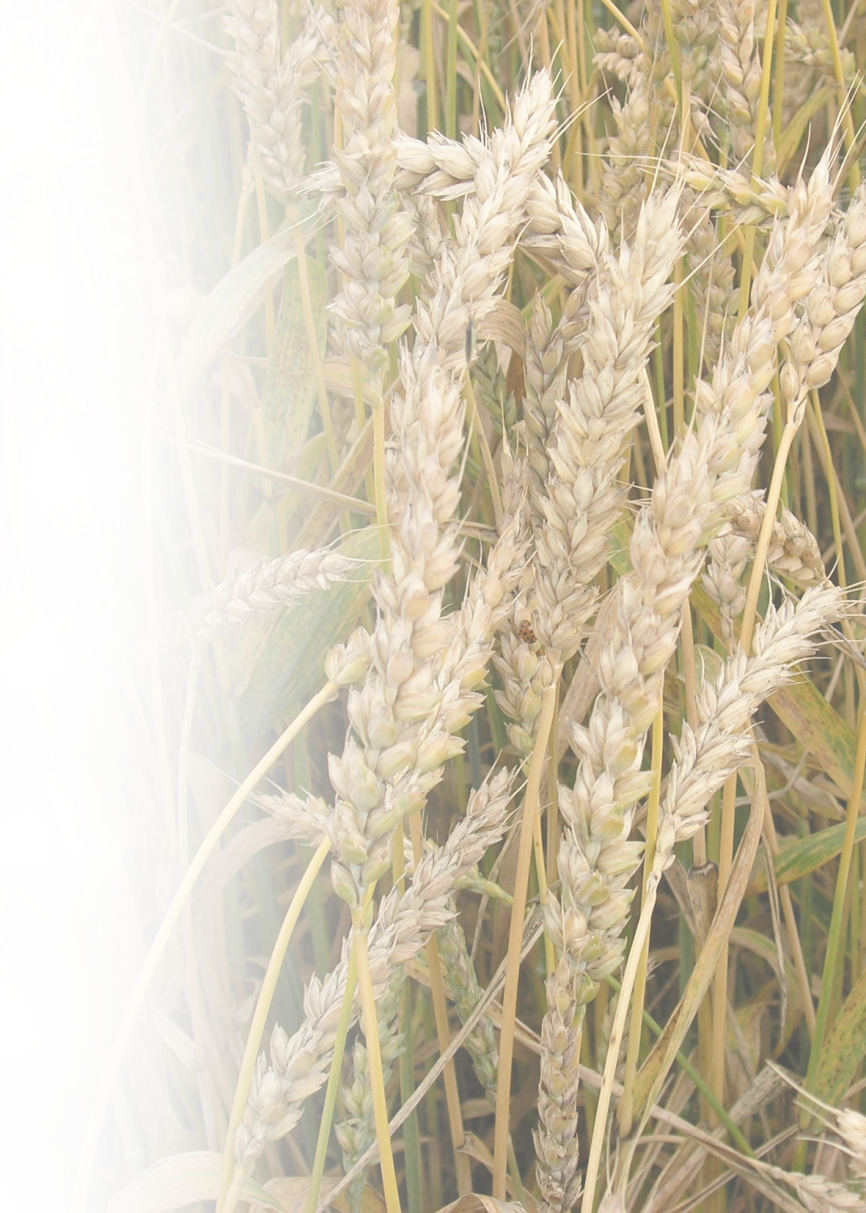 Співпраця
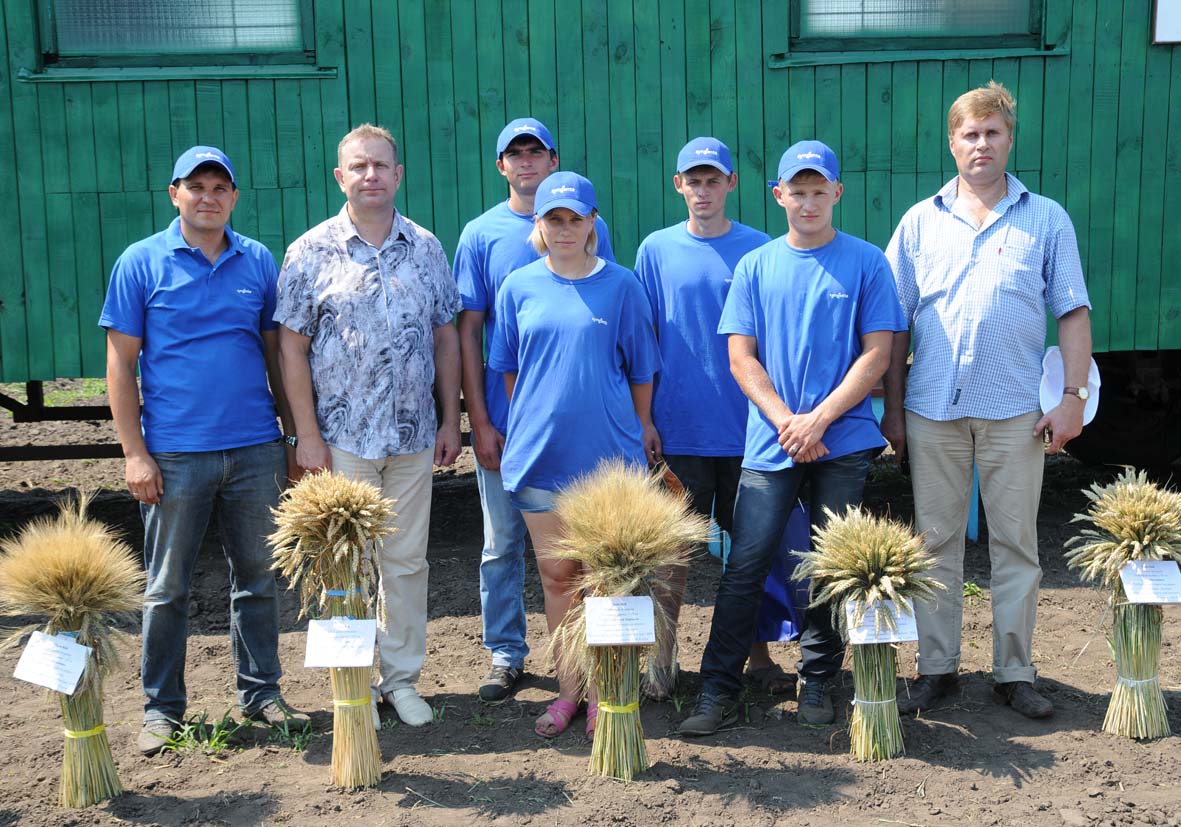